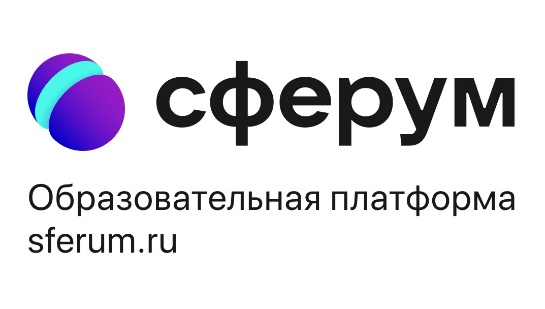 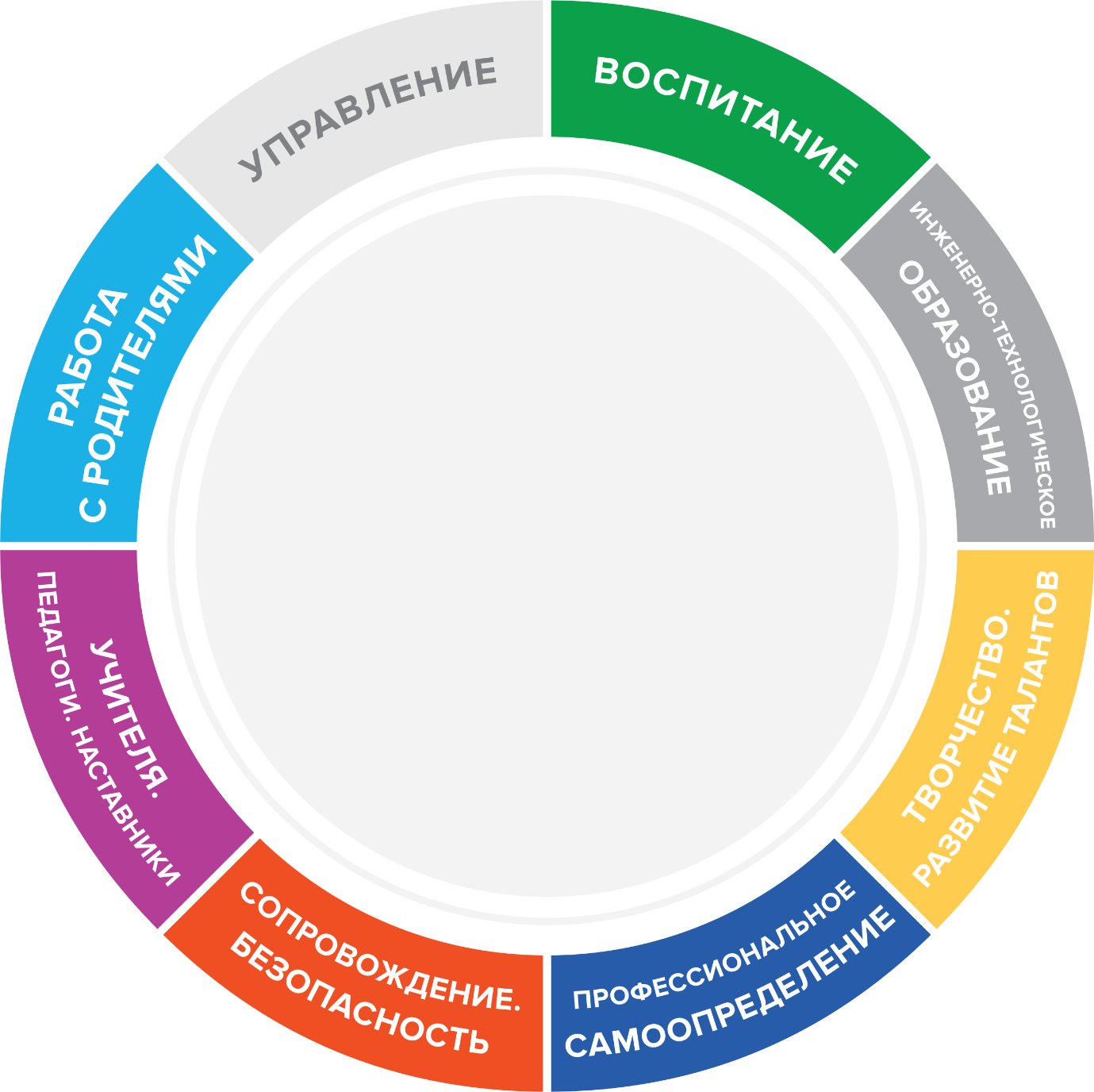 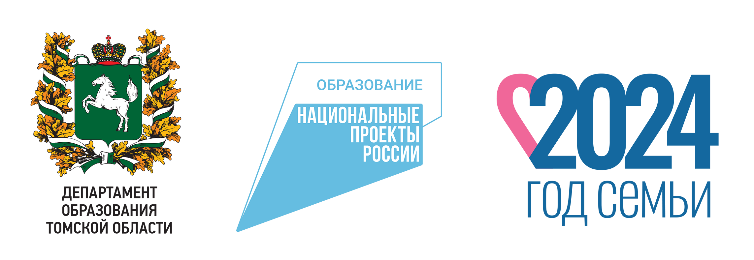 Способы эффективного использования платформы Сферум в образовании
22-24 АВГУСТА
2024 ГОДА | ТОМСК
FORUM.TOIPKRO.RU/AVGUSTPROVK.COM/AUGUSTPRO2024
Калинина Наталья Александровна, исполняющий обязанности директора, 
учитель информатики, классный руководитель, МБОУ «СОШ № 5 им. С.Д. Рябова» 
г. Колпашево
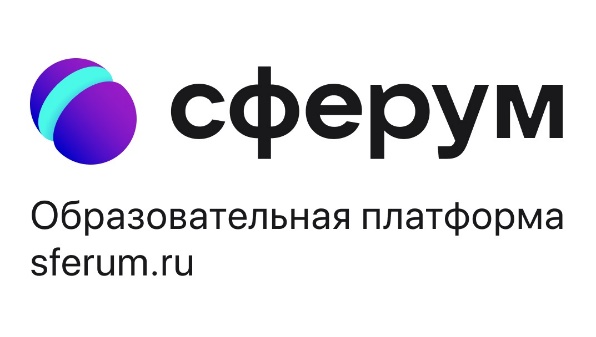 Всероссийская образовательная сессия представителей педагогического актива «Лидеры Сферума»
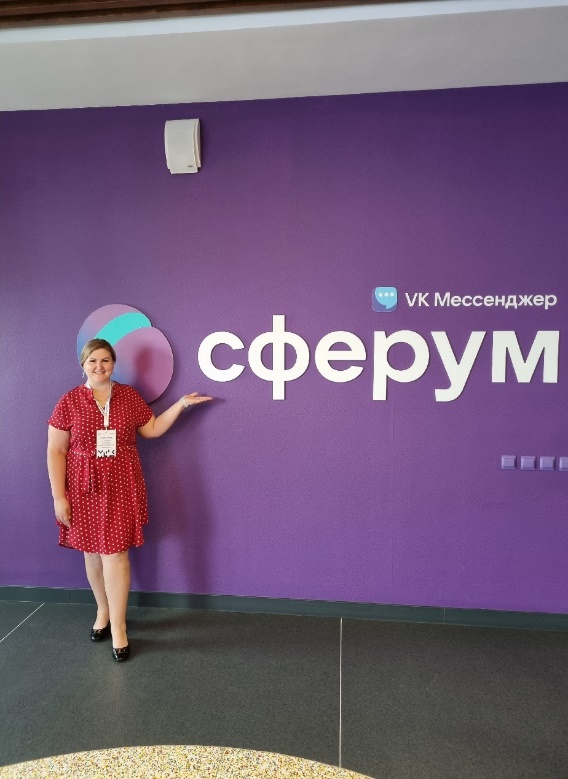 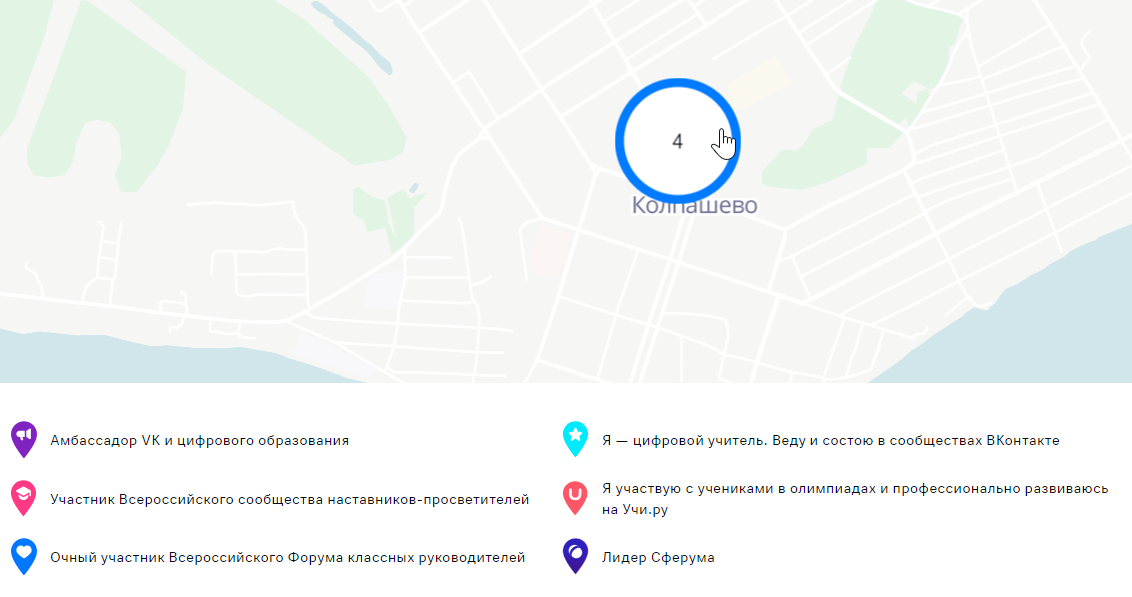 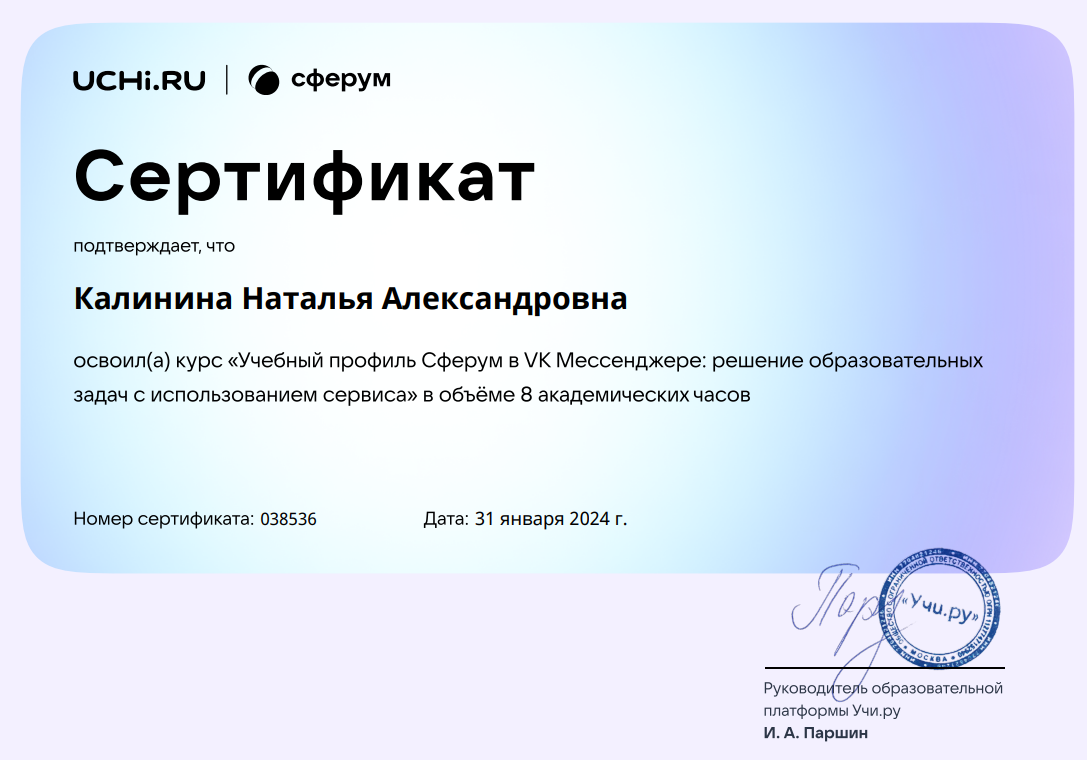 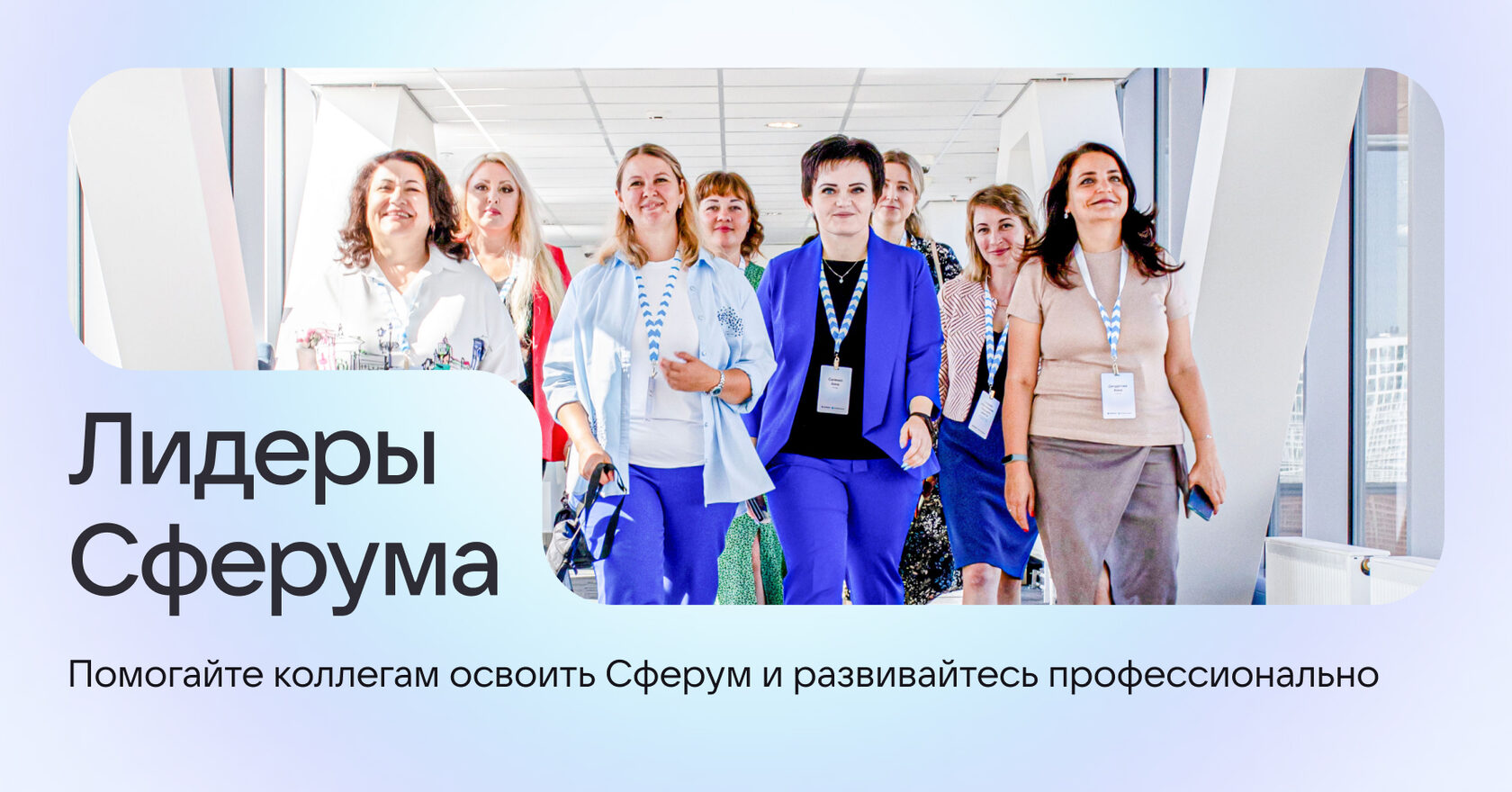 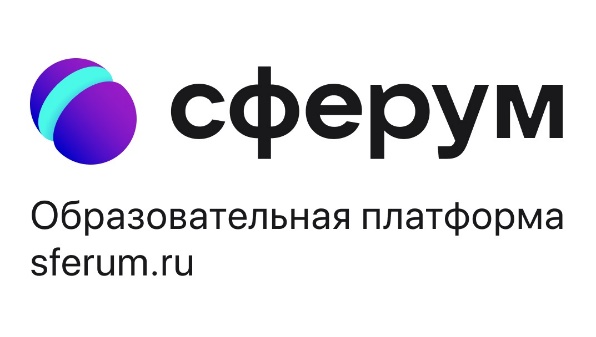 Всероссийская образовательная сессия представителей педагогического актива «Лидеры Сферума»
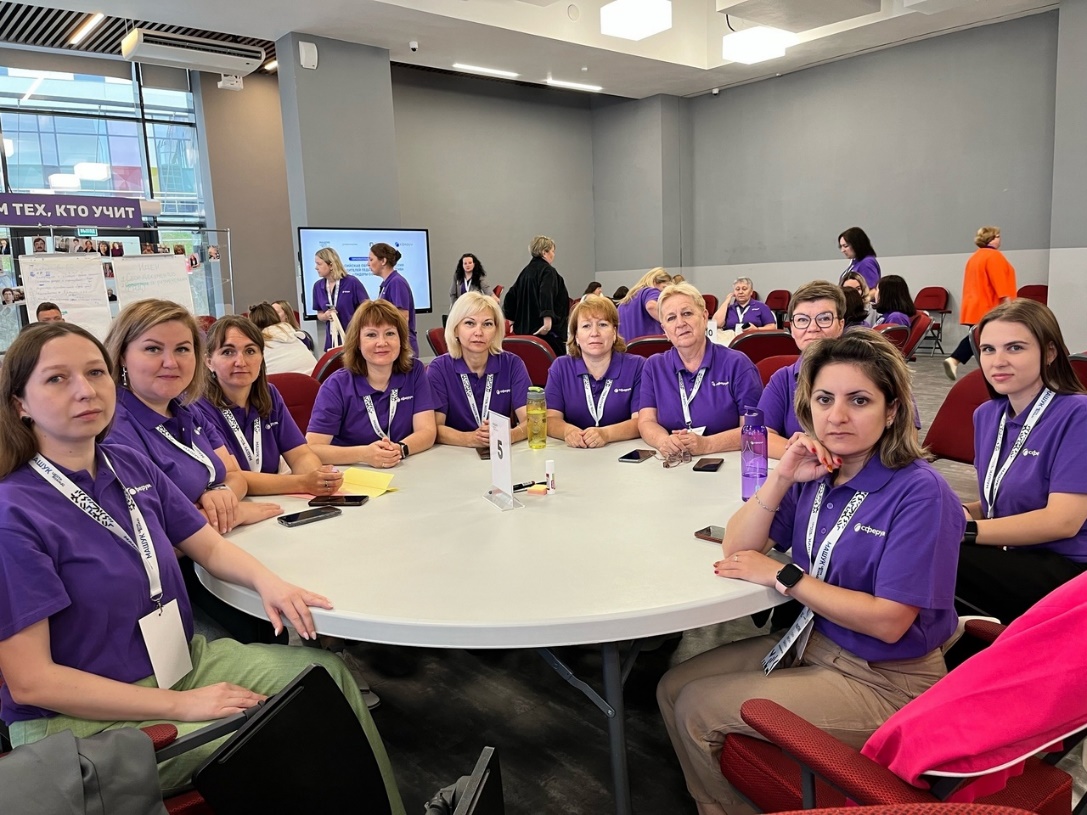 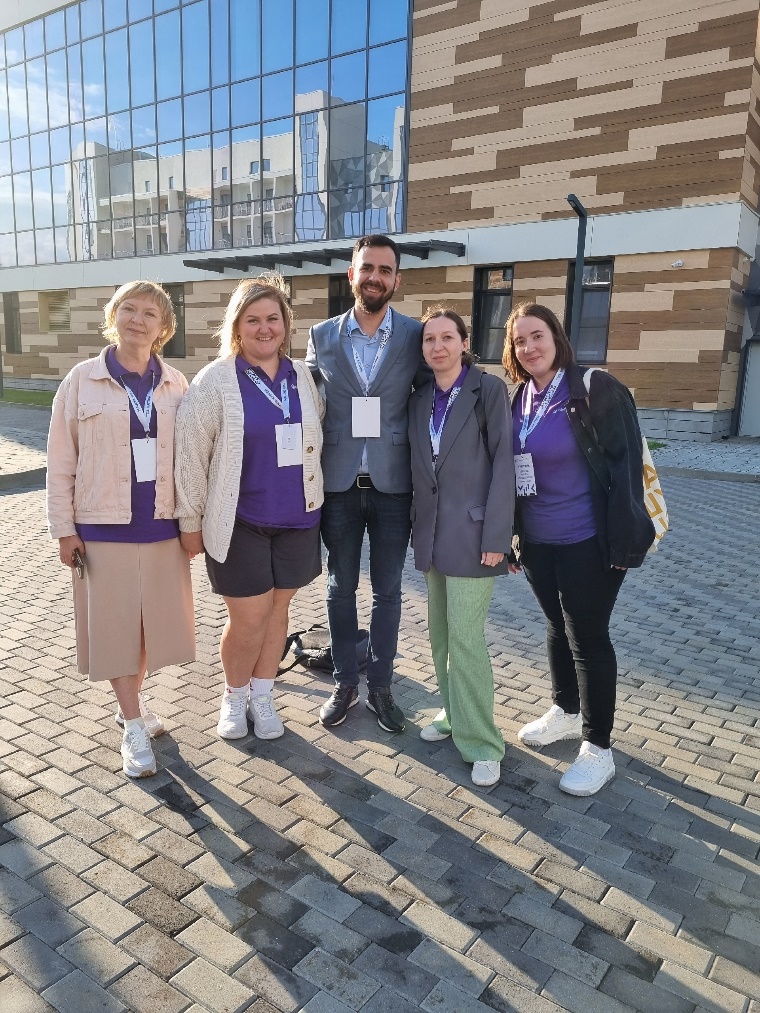 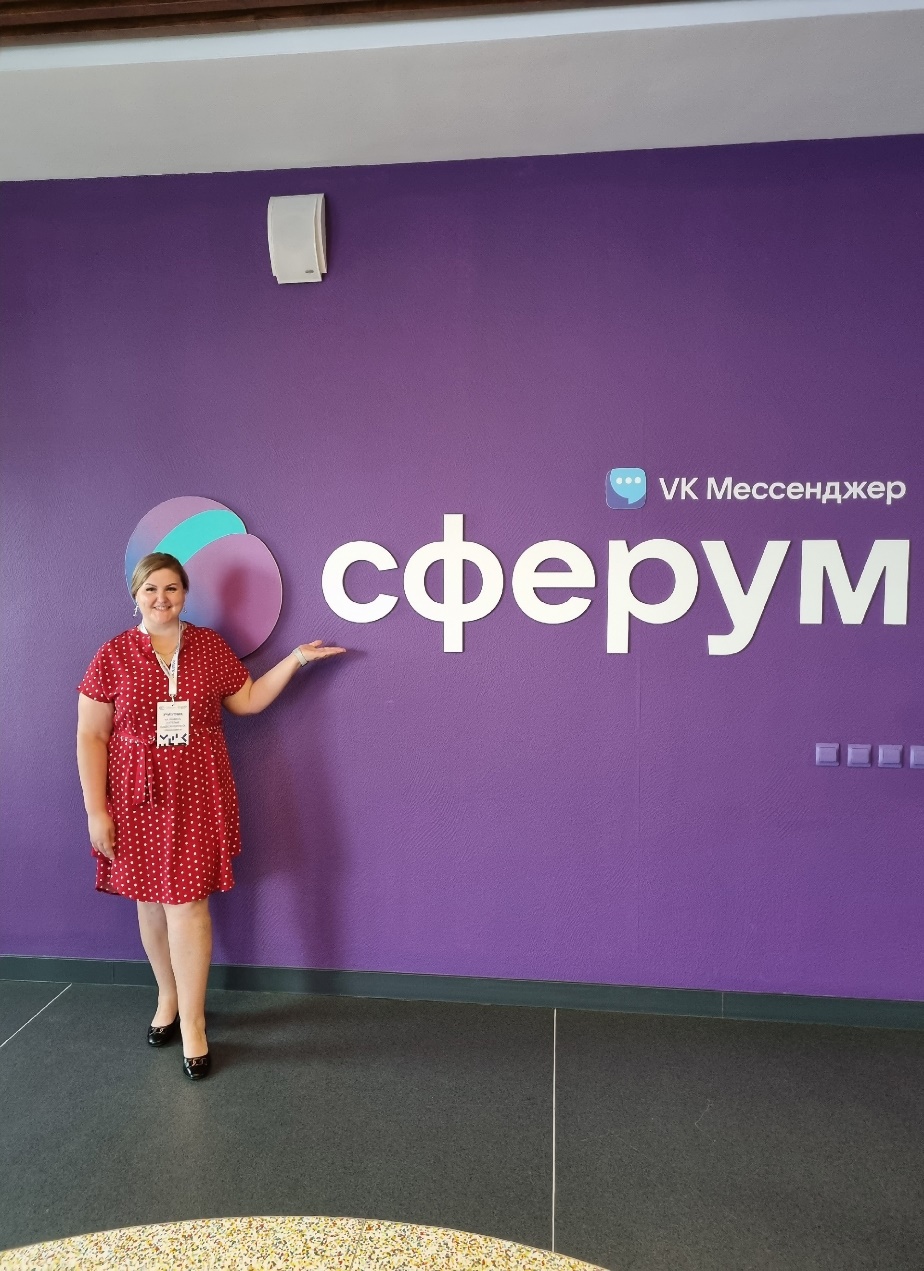 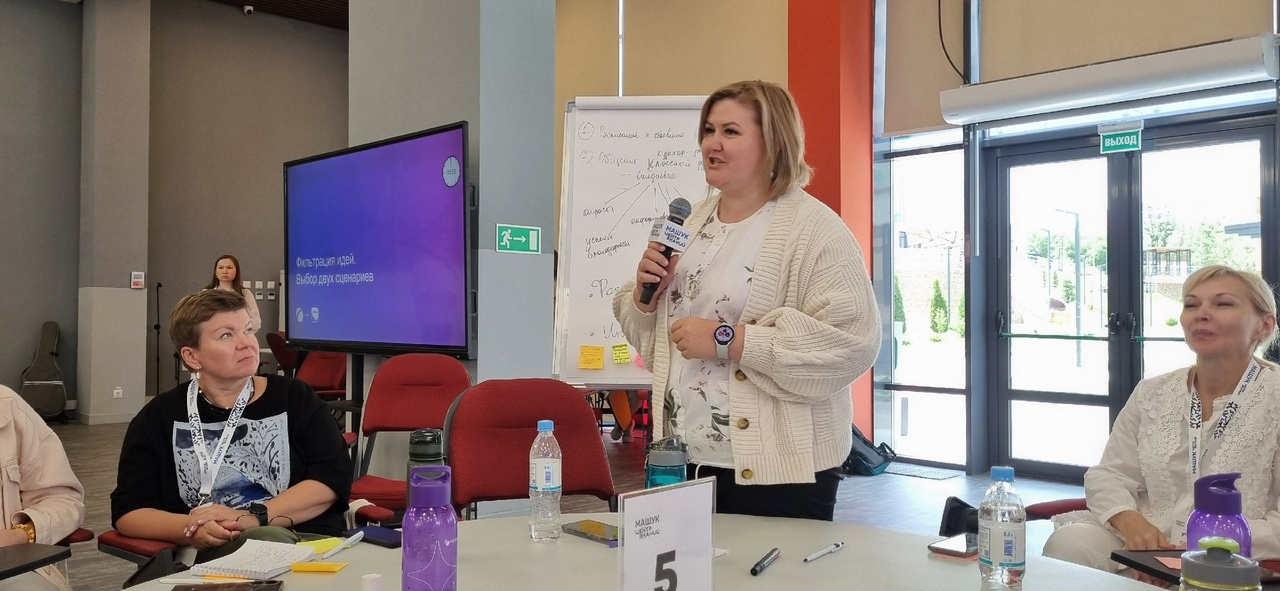 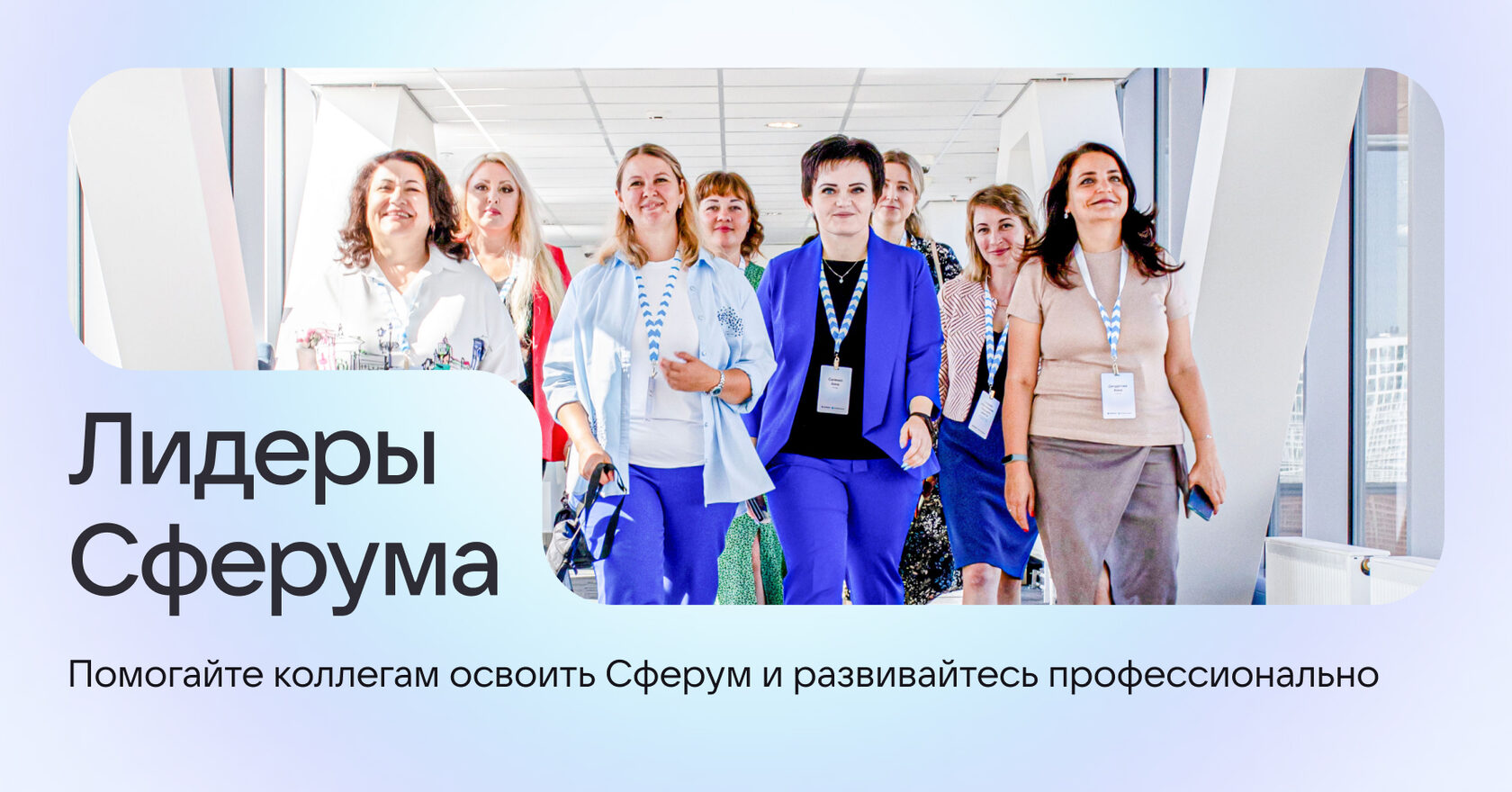 Способы эффективного использования 
платформы Сферум в образовании
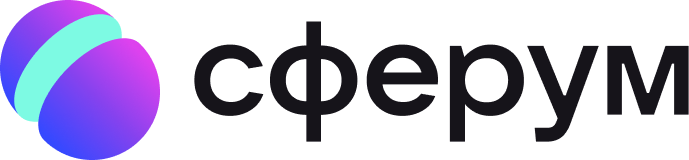 Присоединяйтесь к Лидерам Сферума
Приглашаем активных пользователей Сферума присоединиться к профессиональному сообществу
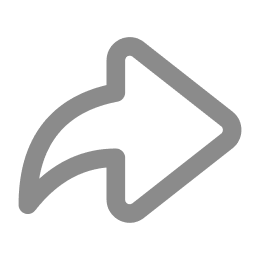 «Лидеры Сферума» — сообщество для активных педагогов, готовых делиться опытом с другими: выступать на региональных и федеральных событиях, создавать материалы для Библиотеки практик и социальных сетей
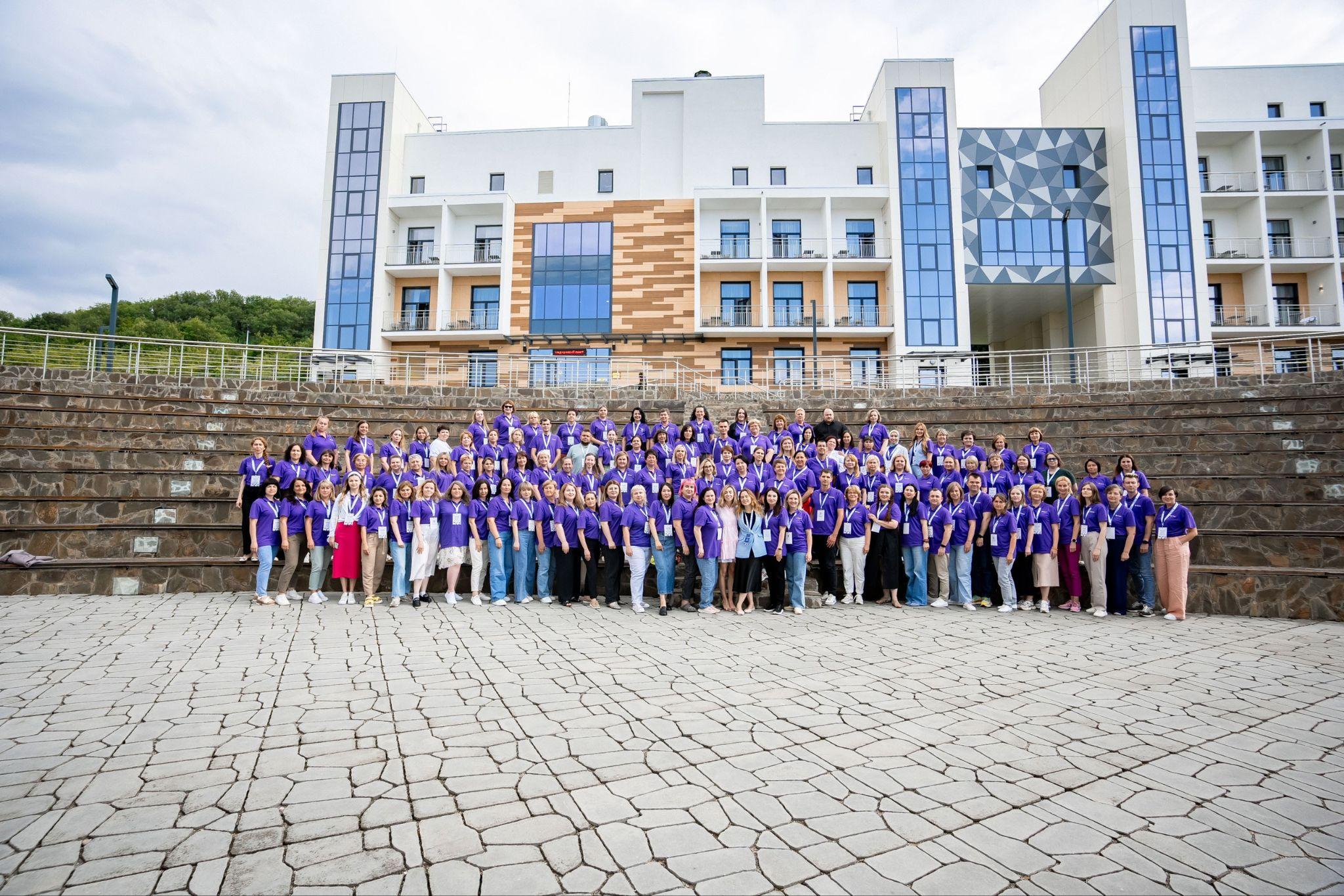 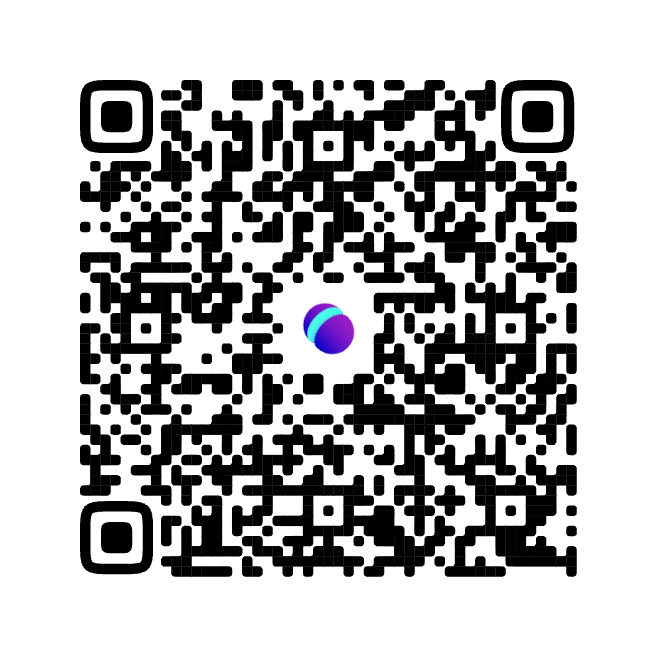 Регистрация новых участников
Способы эффективного использования 
платформы Сферум в образовании
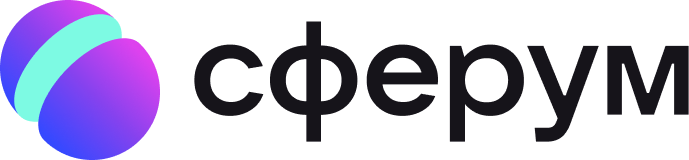 Сферум — безопасная среда для учёбы и общения
Пользователей сервиса
×2
> 25 млн
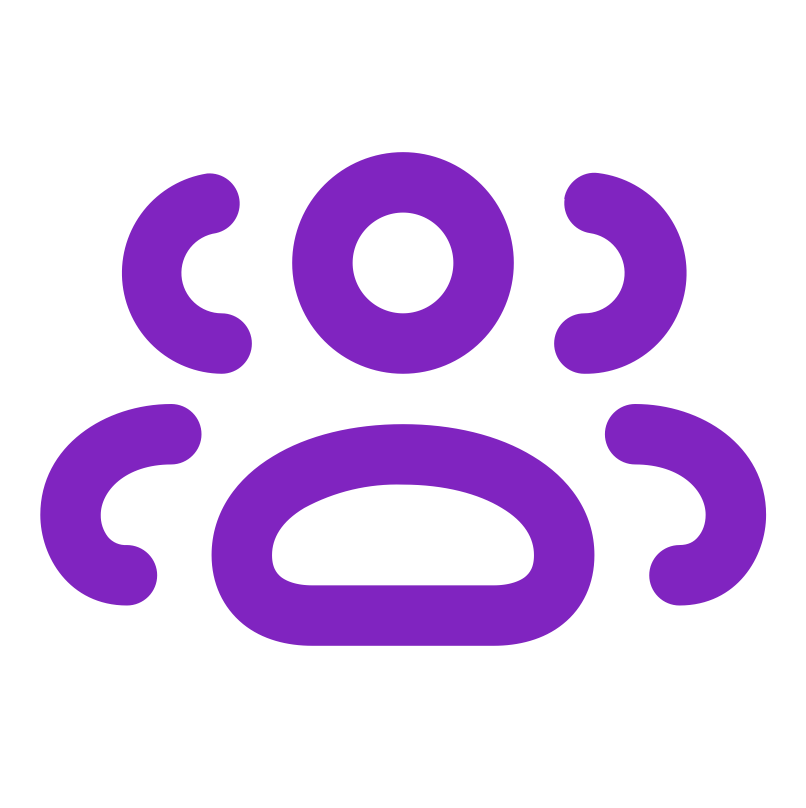 Защищенный сервис, созданный специально для системы образования
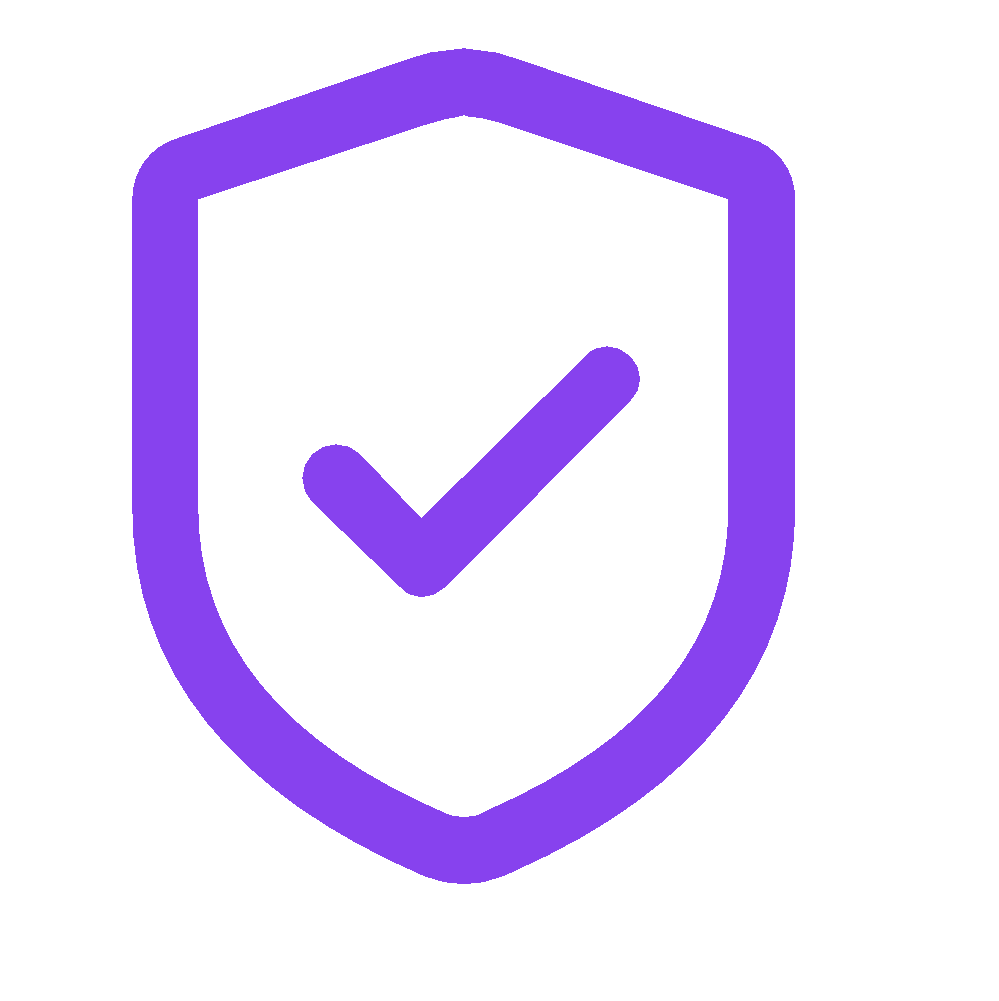 Педагогов в сервисе
2,1 млн
Развивается компанией VK при поддержке Минпросвещения России
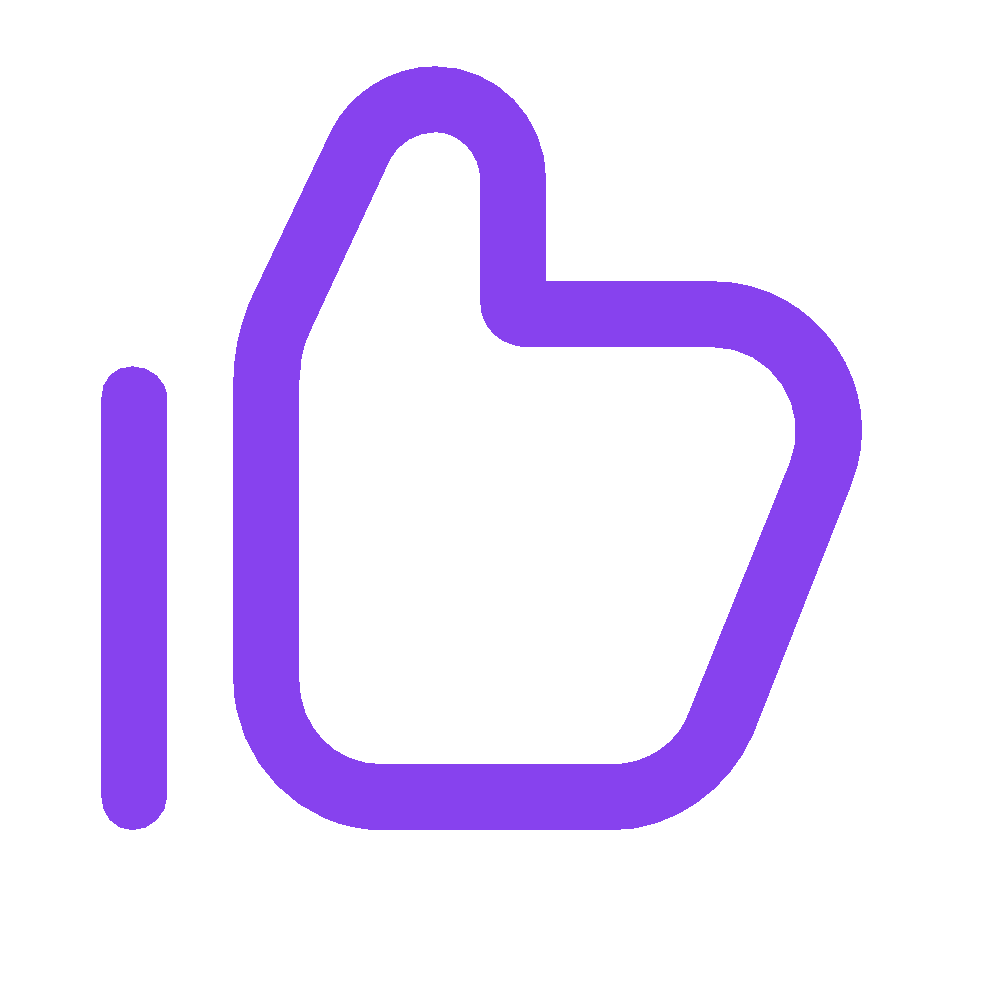 более 90% педагогов страны
Абсолютно бесплатный сервис
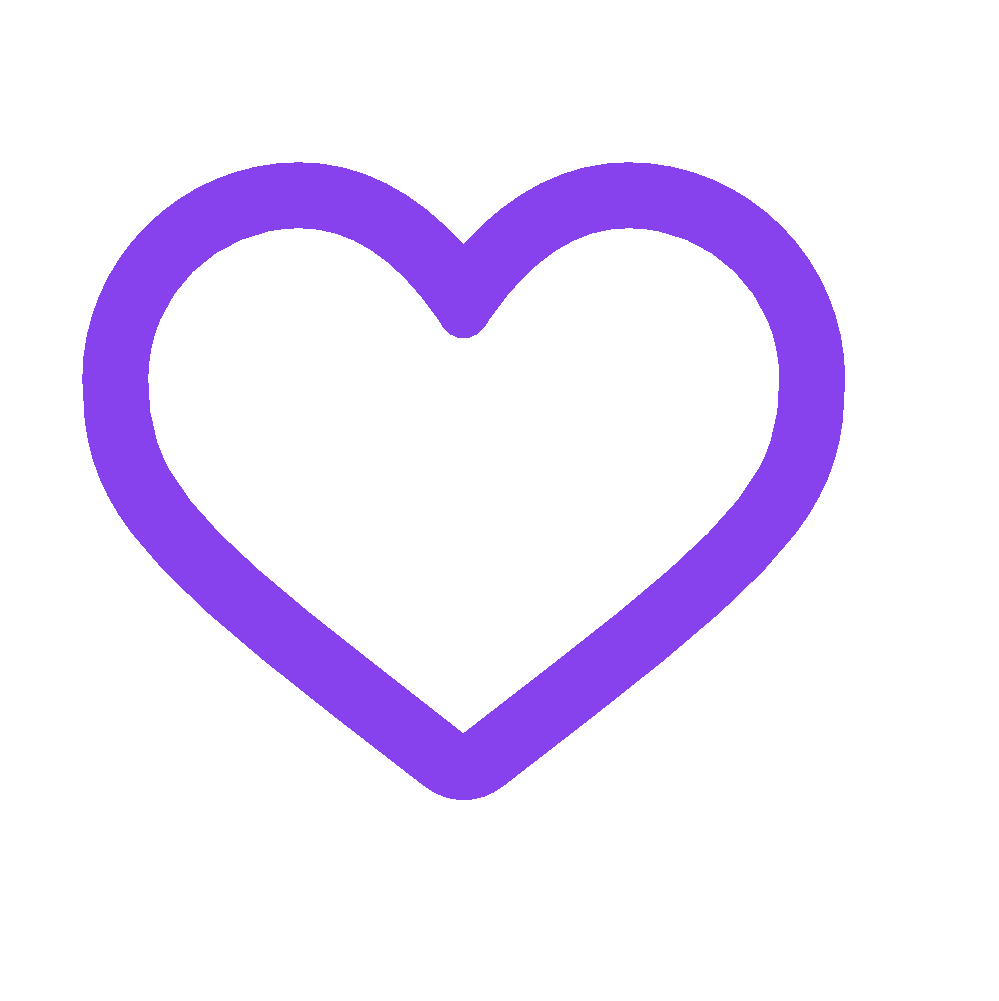 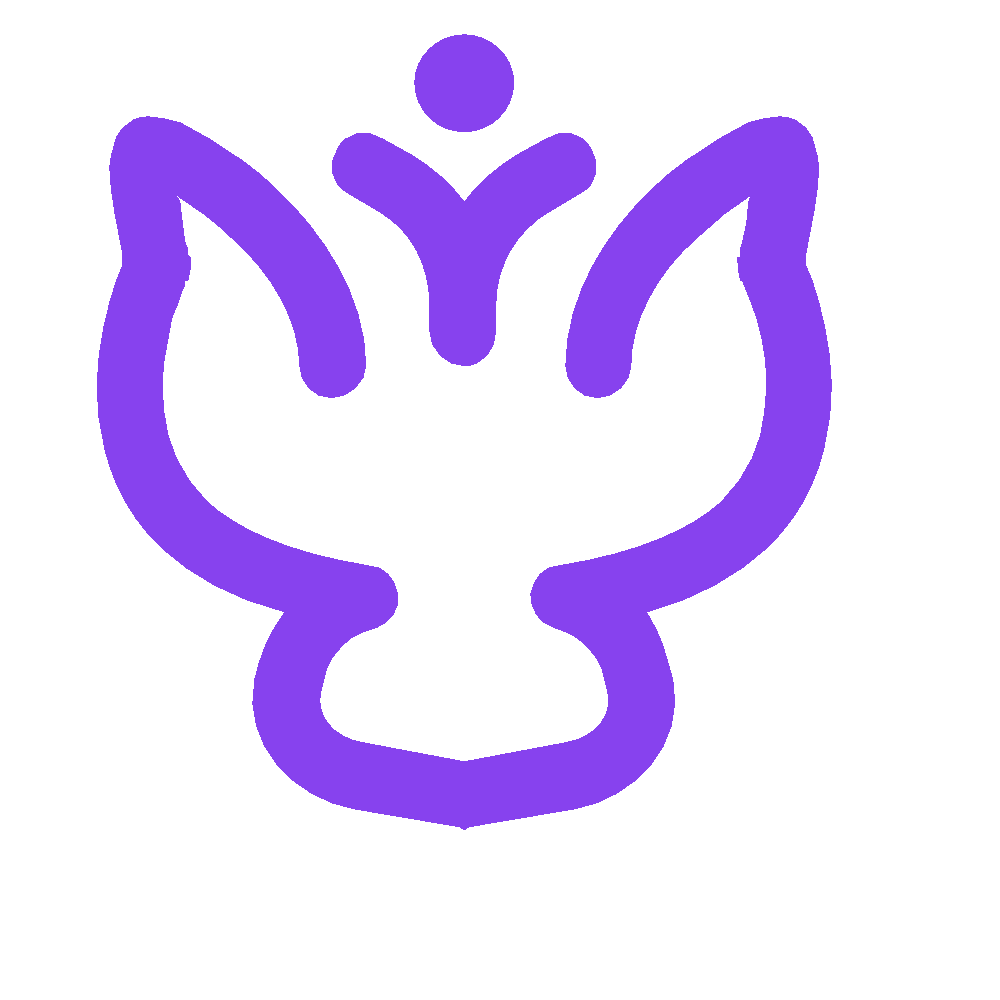 Полностью российская разработка
Соответствует требованиям информационной безопасности
*По данным 2023–2024 учебного года
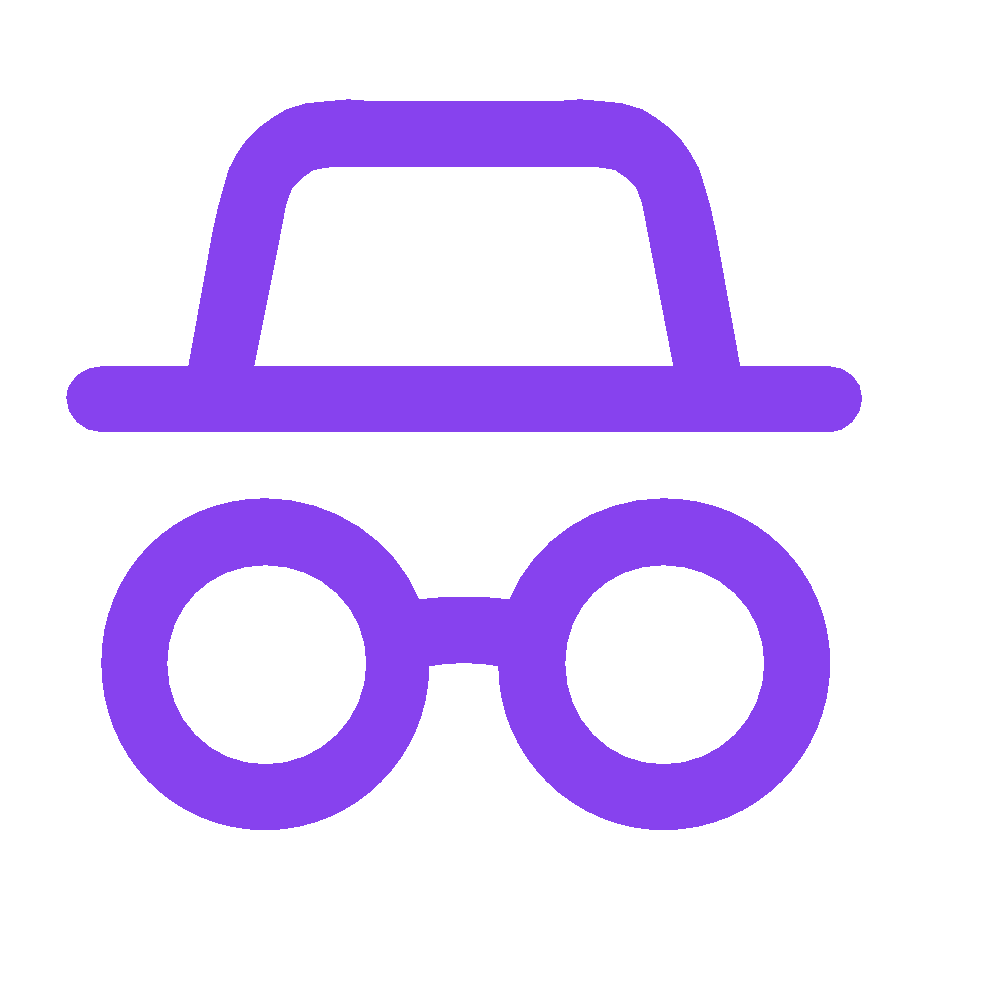 Способы эффективного использования 
платформы Сферум в образовании
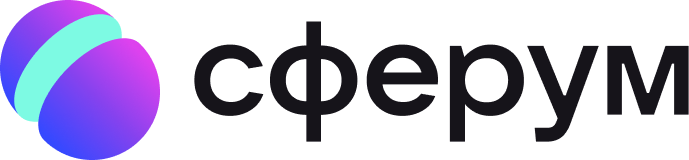 Переписываться в чатах

Проводить групповые звонки и трансляции в высоком качестве

Обмениваться большими файлами
Создавать и проводить опросы
Группировать чаты по тематическим папкам
Создавать и вести информационные каналы

Пользоваться преимуществами интеграции с другими образовательными решениями
Учебный профиль Сферум в VK Мессенджере позволяет
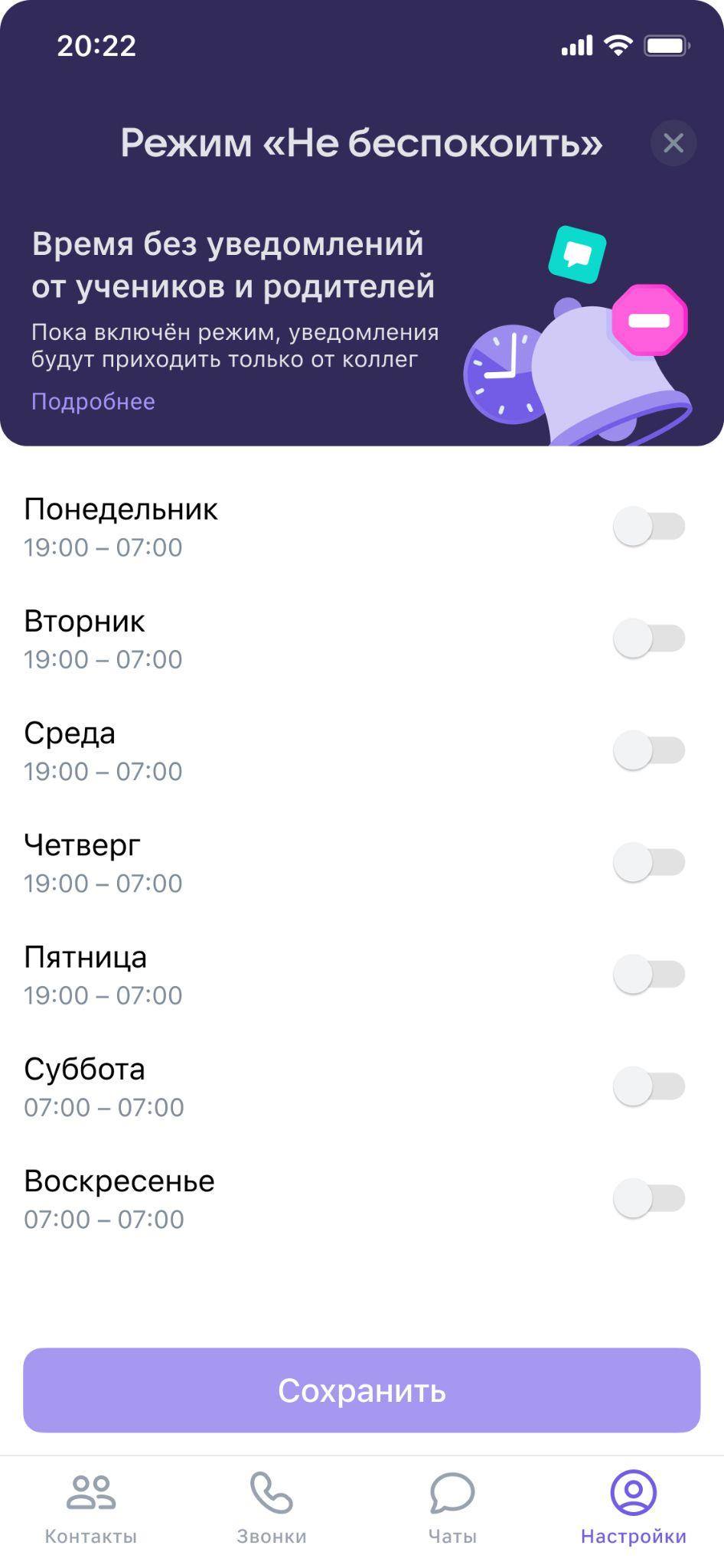 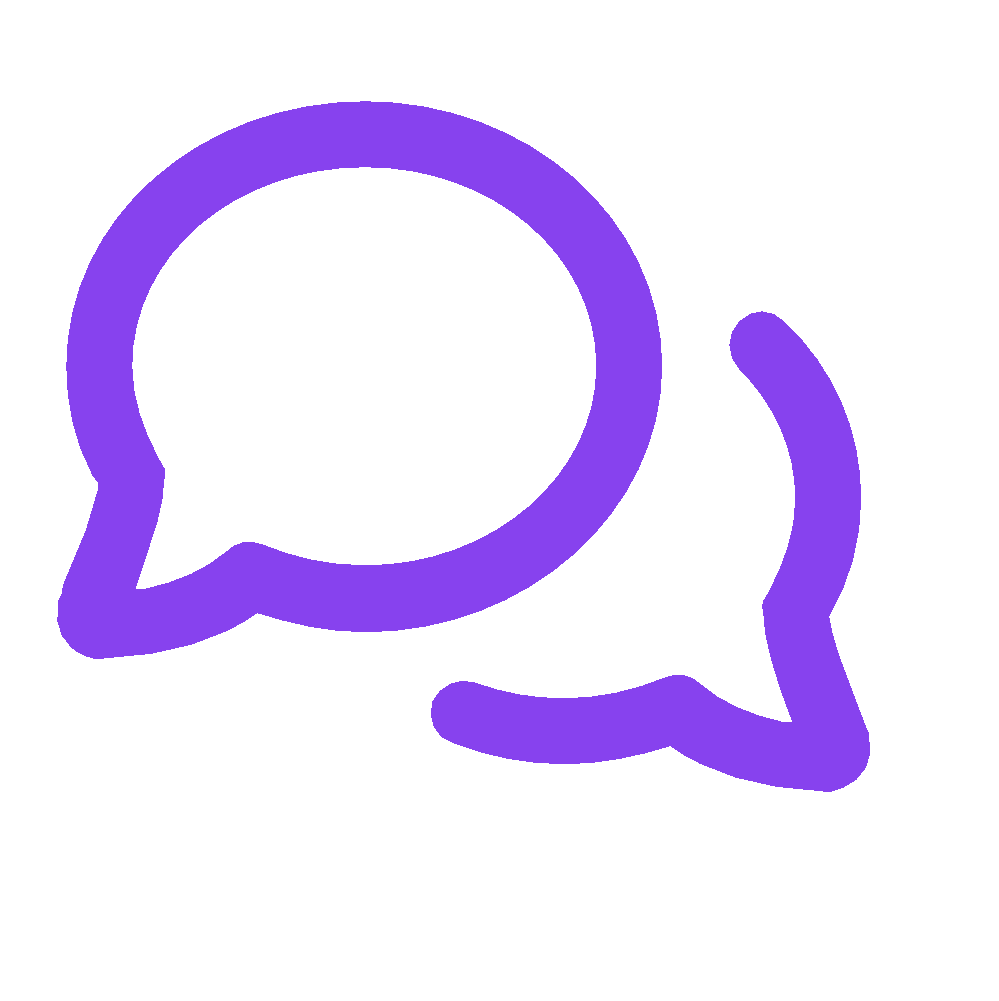 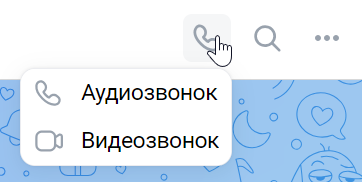 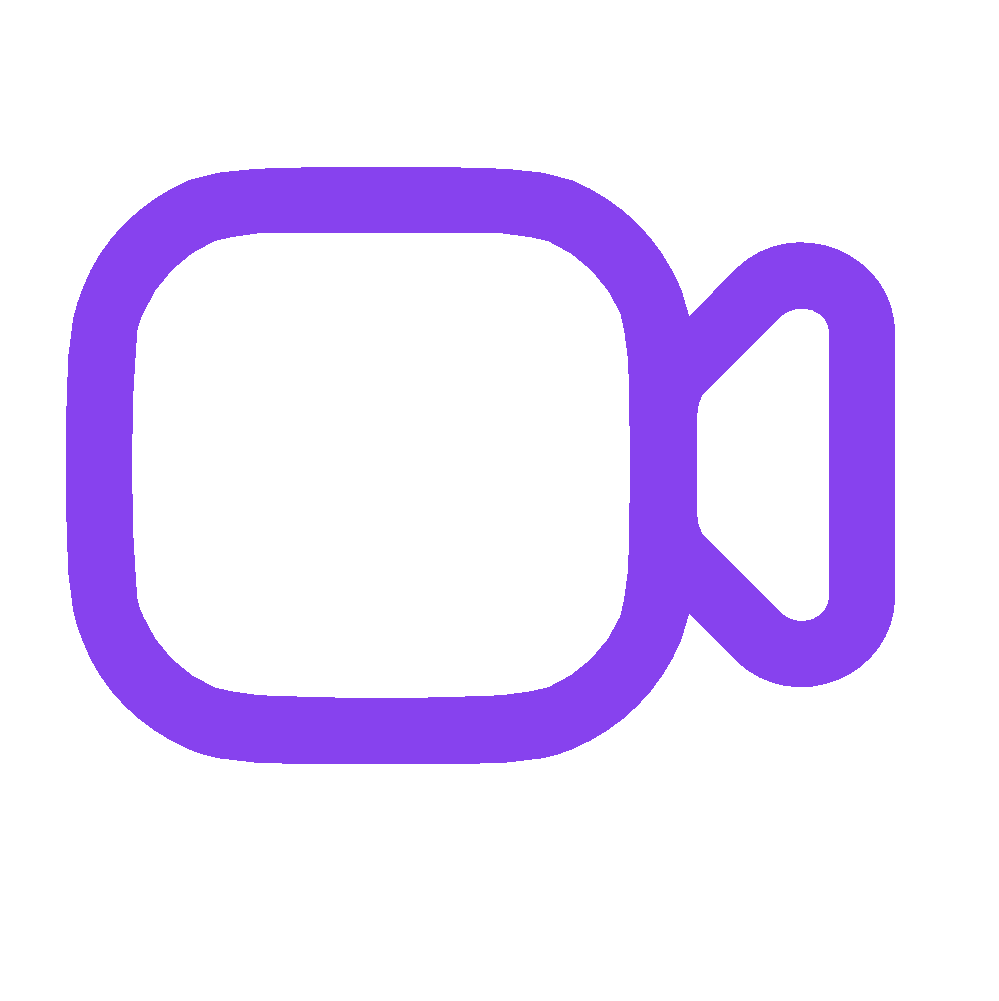 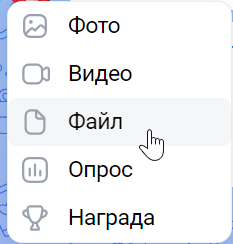 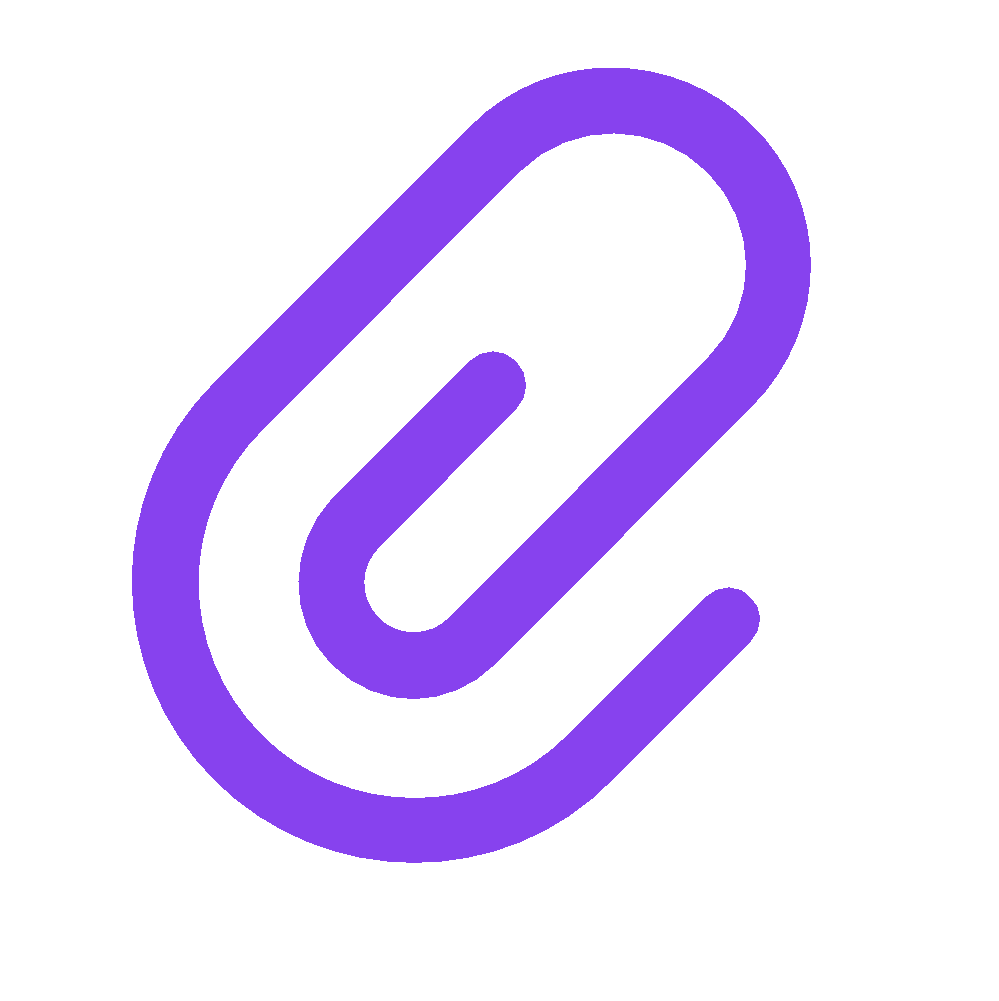 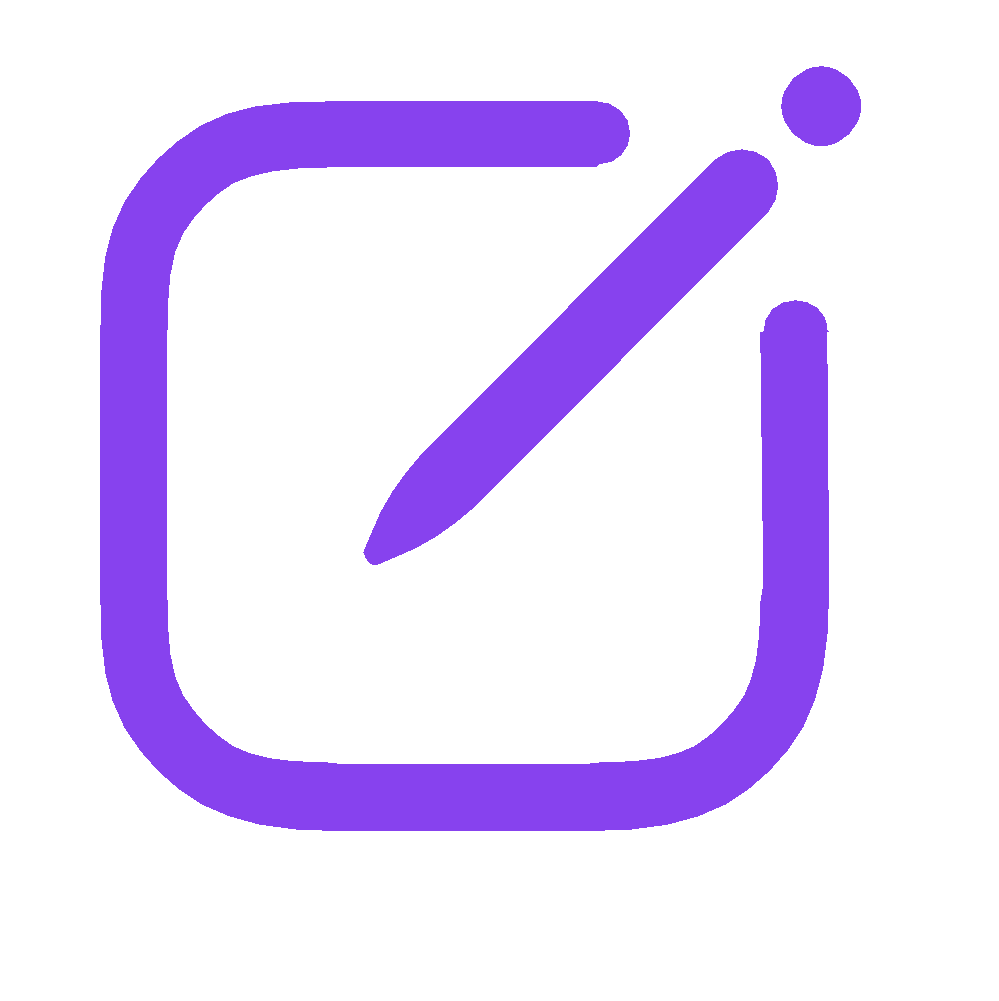 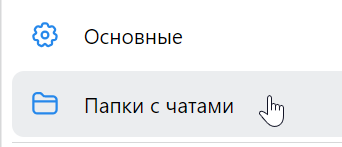 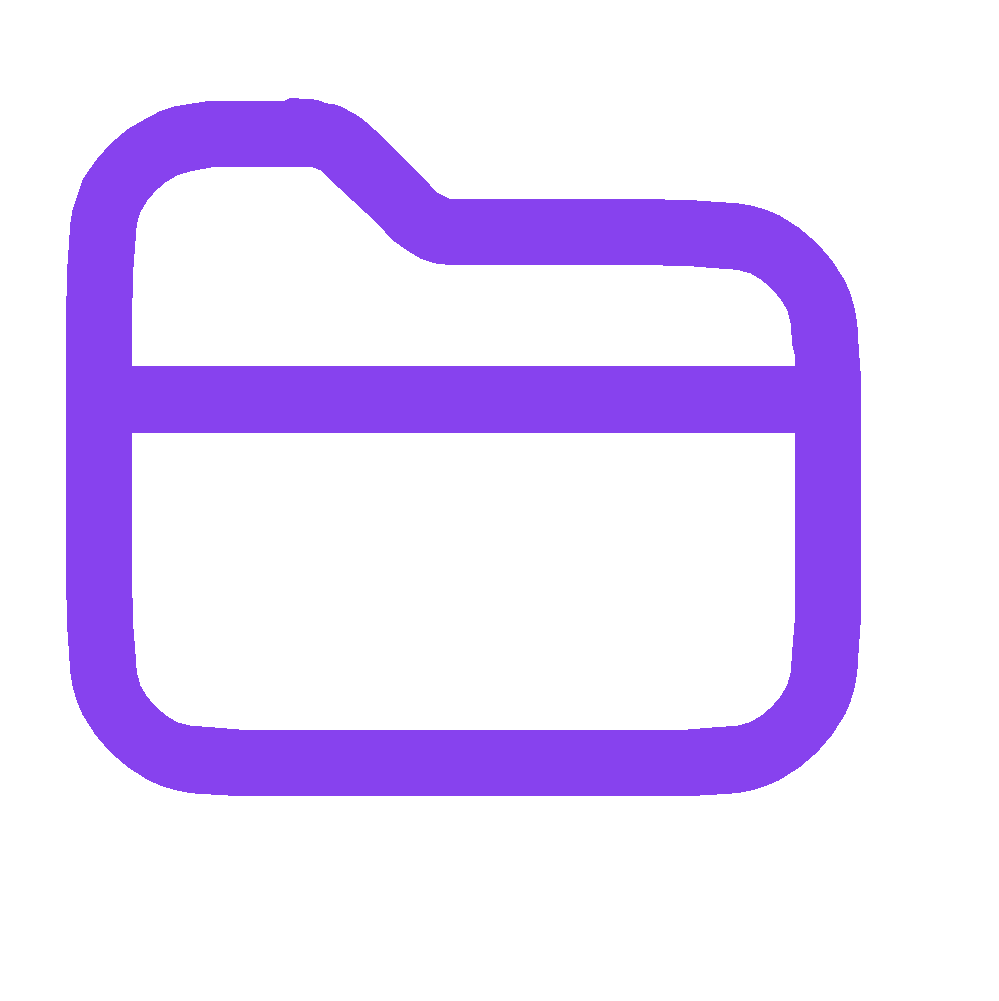 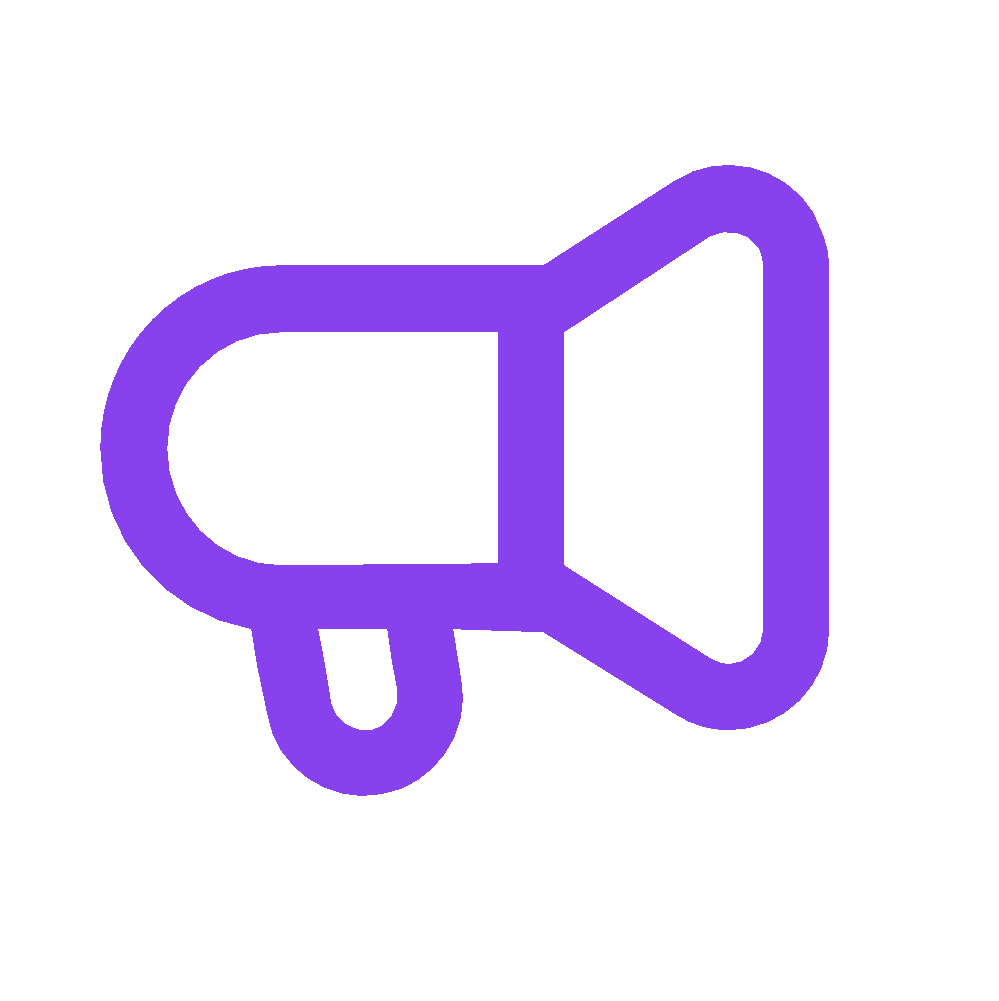 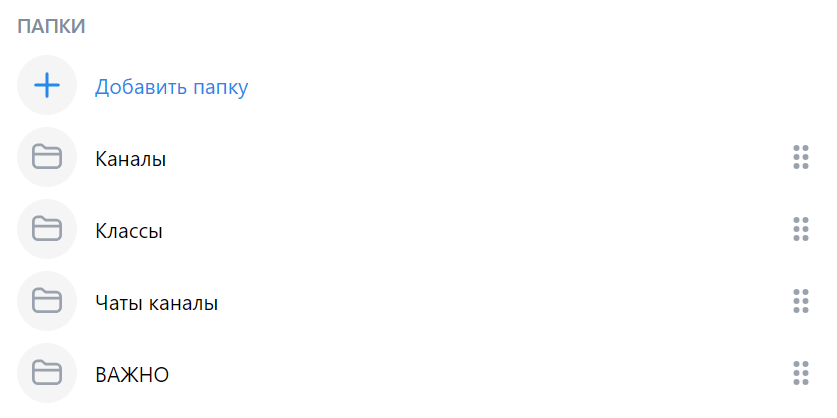 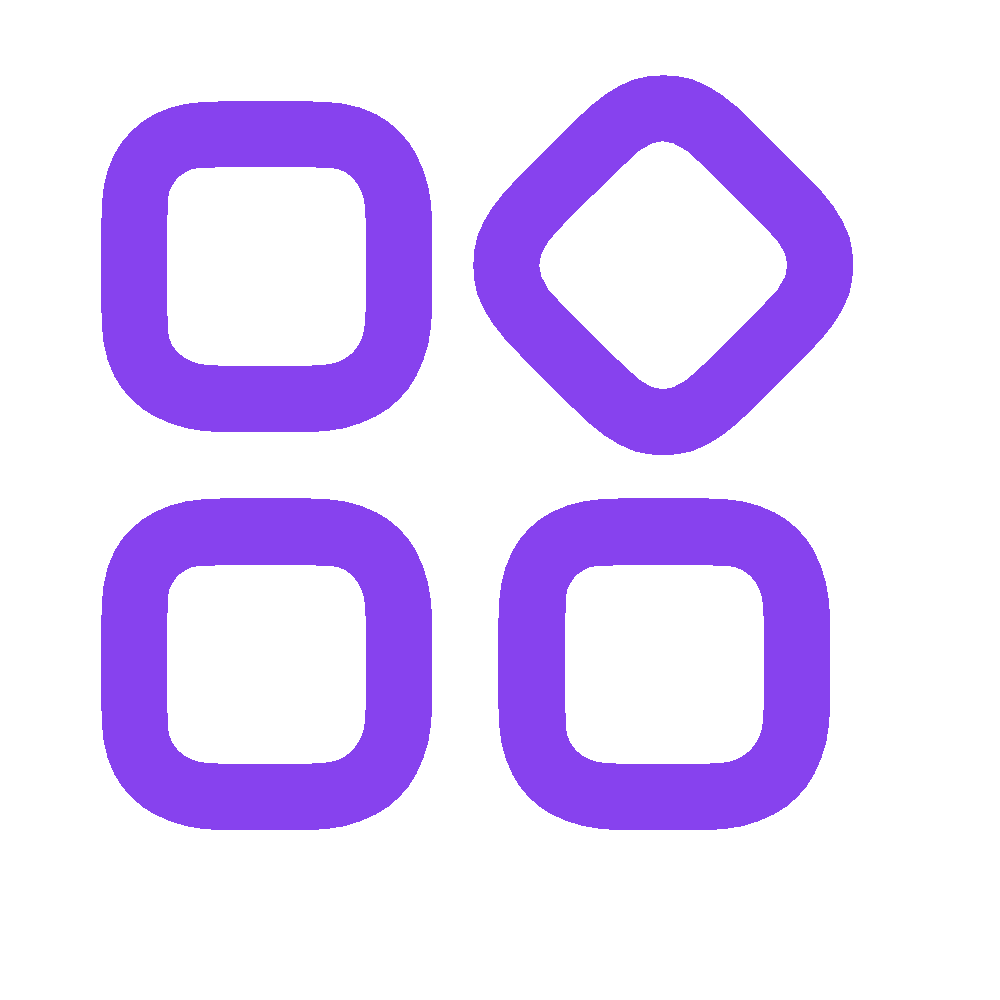 Способы эффективного использования 
платформы Сферум в образовании
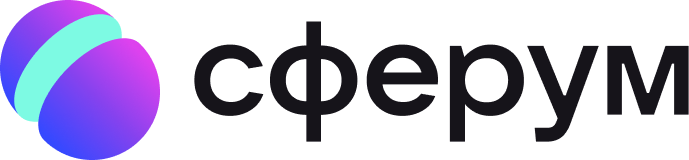 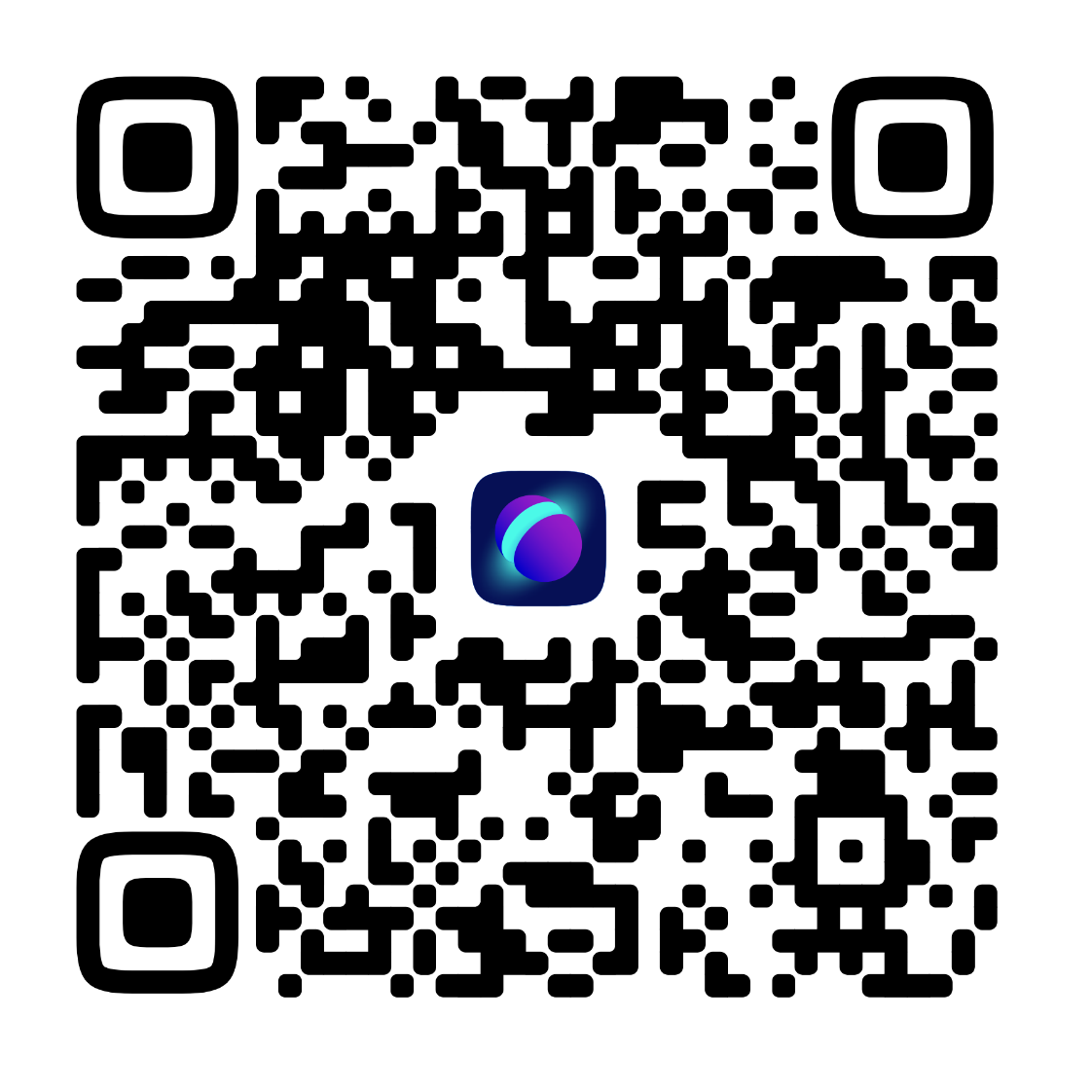 Приглашаю Вас подписаться 
на мой канал!
Способы эффективного использования 
платформы Сферум в образовании
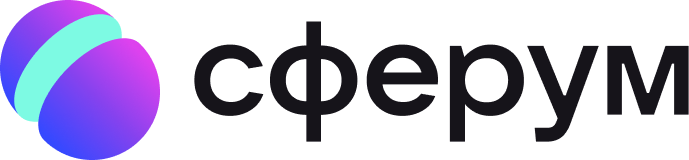 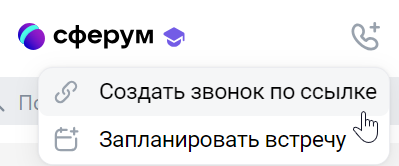 Опросы, награды
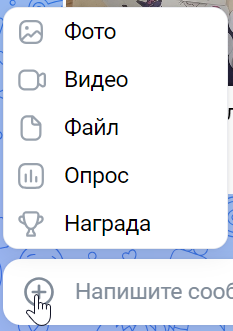 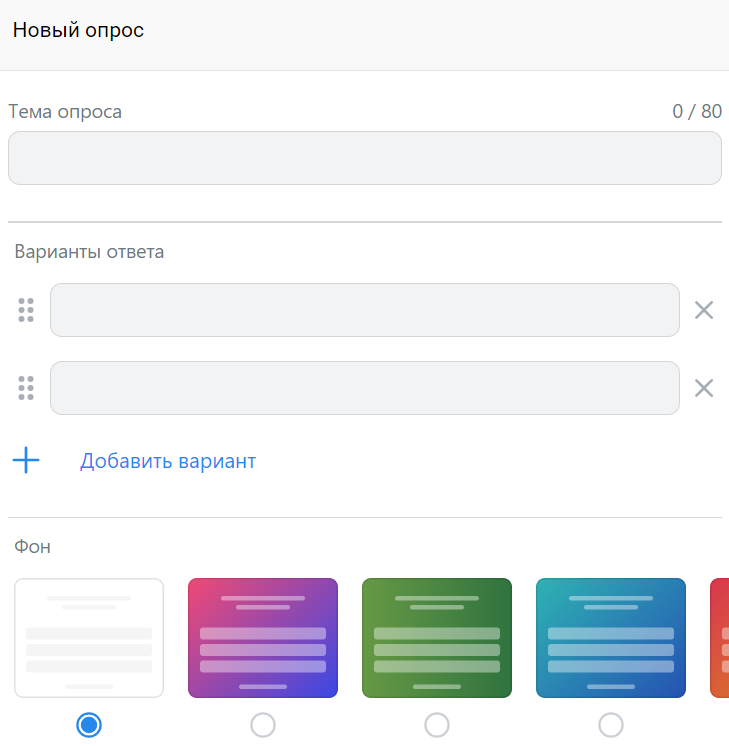 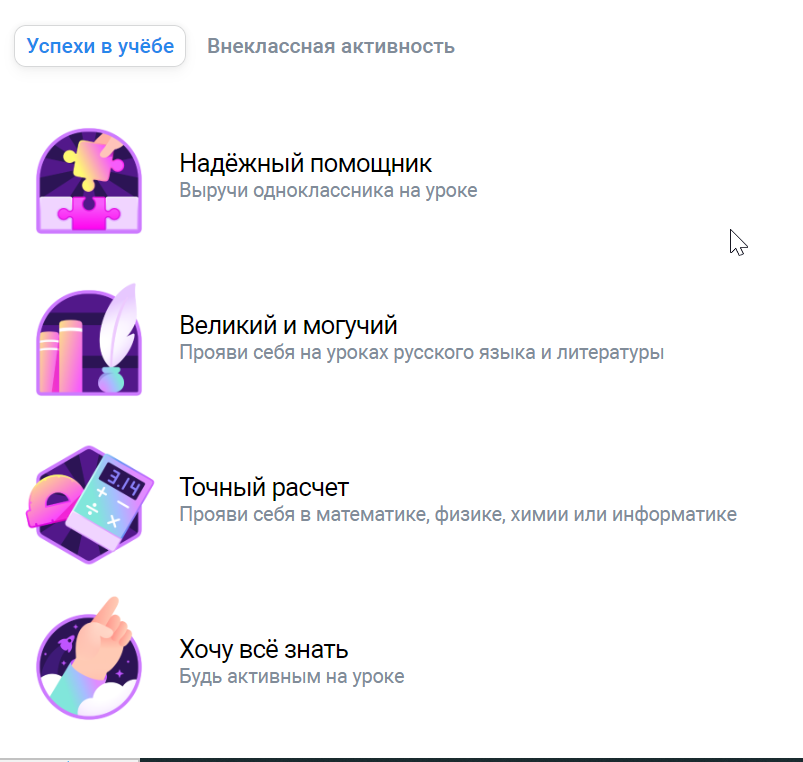 Способы эффективного использования 
платформы Сферум в образовании
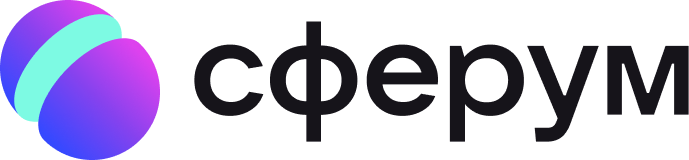 Яркий учебный год со Сферумом
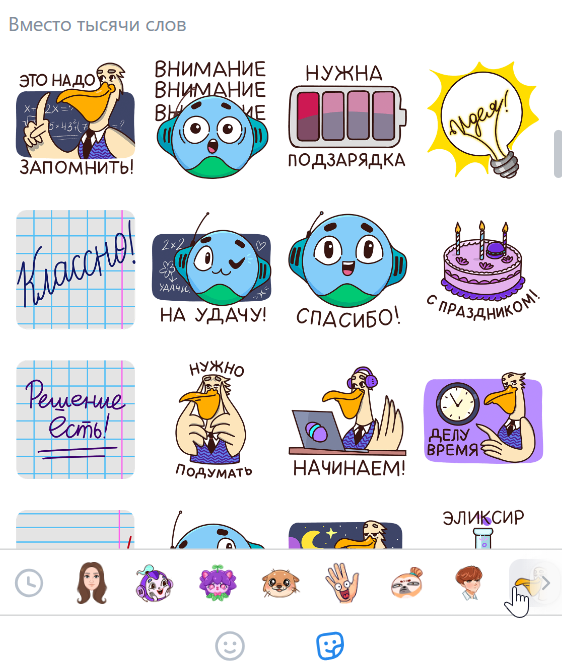 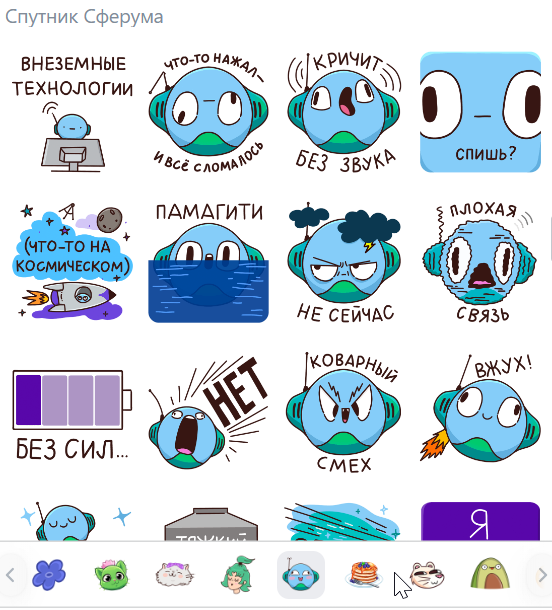 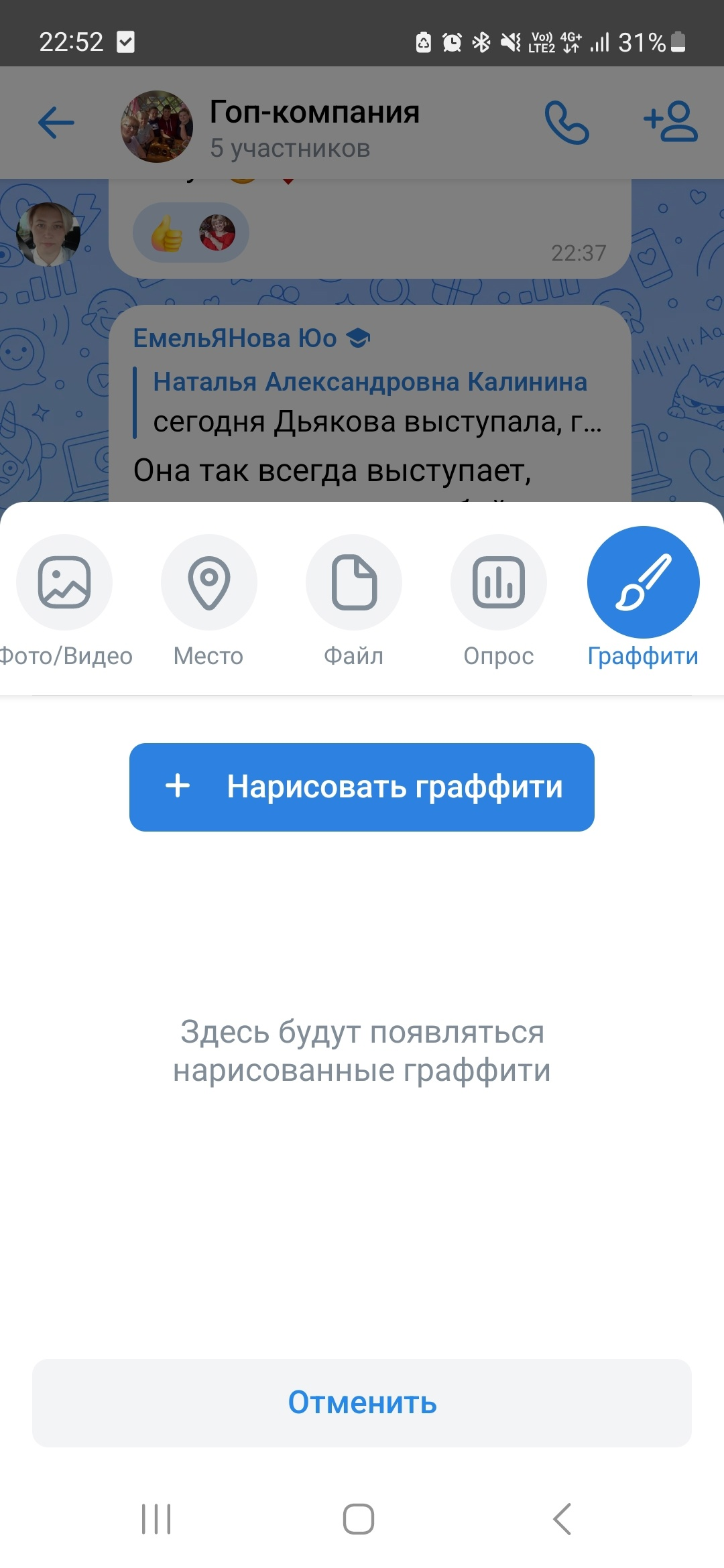 9
Способы эффективного использования 
платформы Сферум в образовании
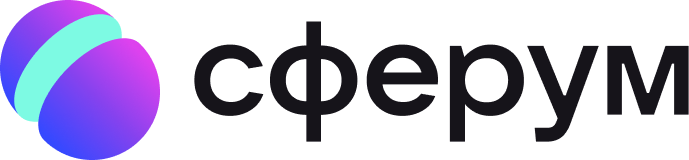 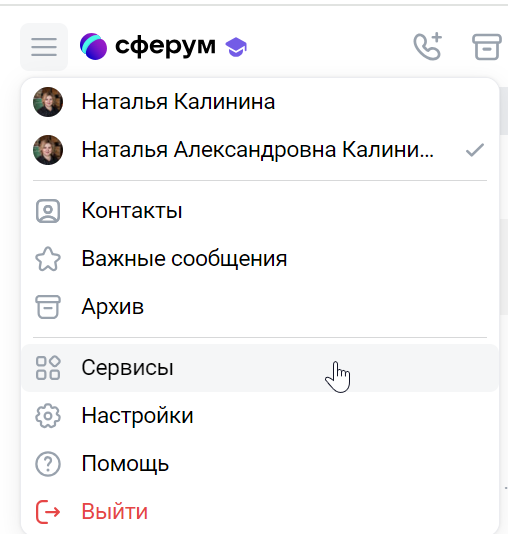 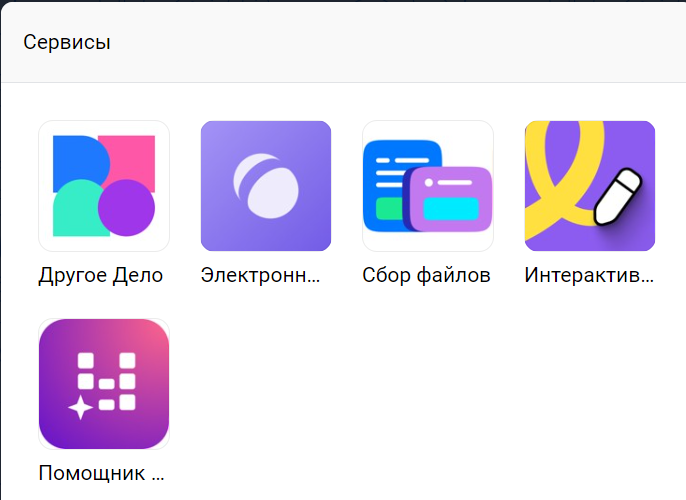 Способы эффективного использования 
платформы Сферум в образовании
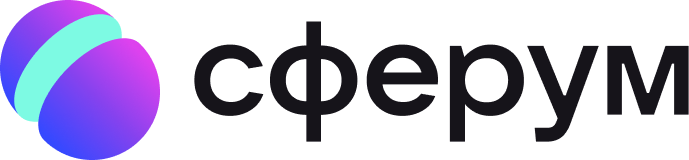 Преимущества интеграции 
Сферума и ЭЖД для пользователей
Планы
Интеграция чатов Сферума в интерфейс ЭЖД
Автоматическое создание чатов педагога с коллегами, учениками и родителями 
Актуальный состав участников чатов — регулярные обновления 
Дистанционный урок для класса можно запланировать в пару кликов
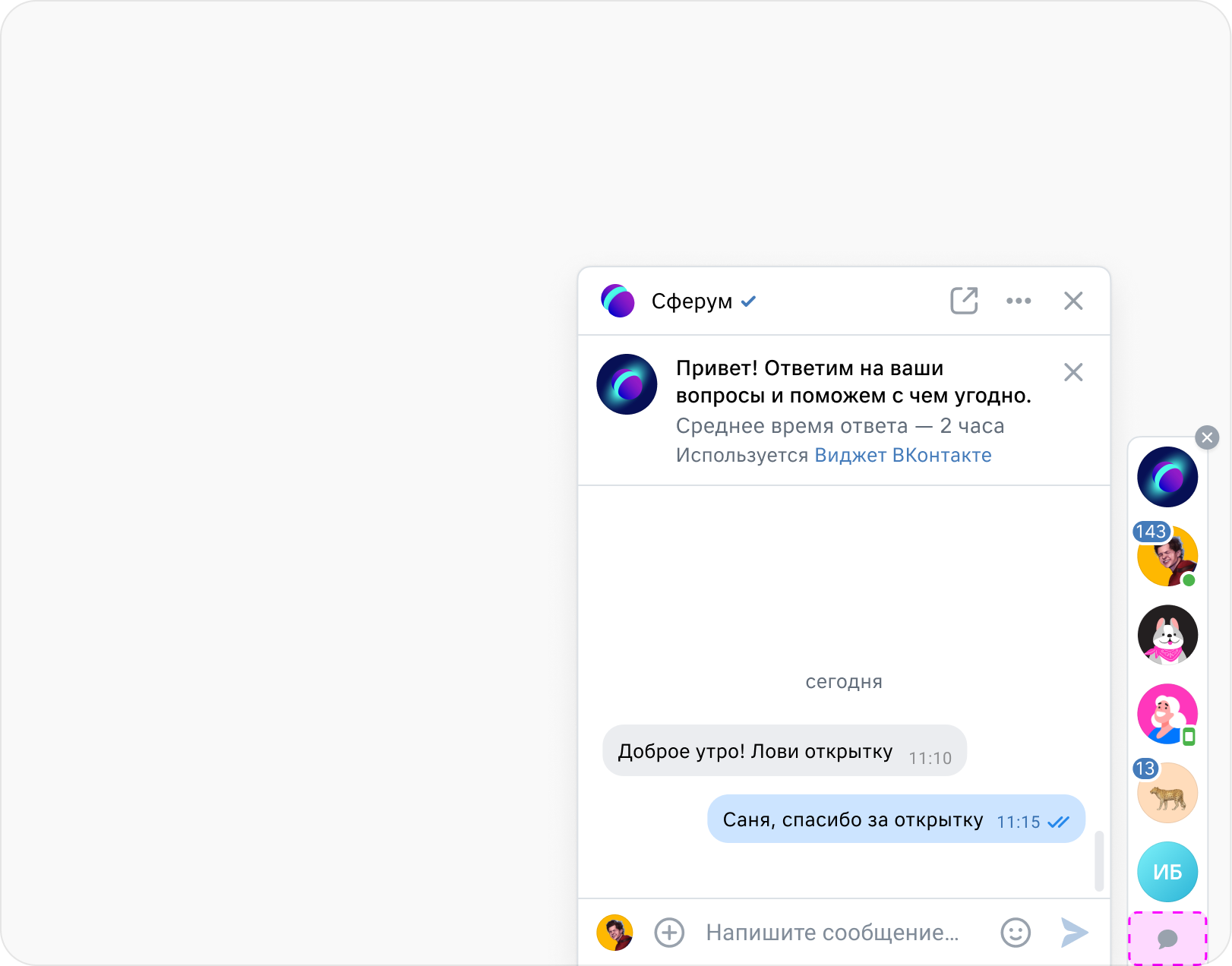 1 сентября 2024 года
До 1 сентября важно настроить связку Сферум — ЭЖД для полного доступа ко всем возможностям
С 1 сентября рекомендуем использовать только чаты, созданные при помощи ЭЖД
Способы эффективного использования 
платформы Сферум в образовании
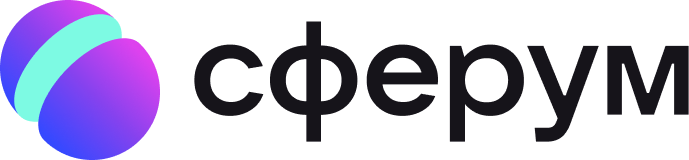 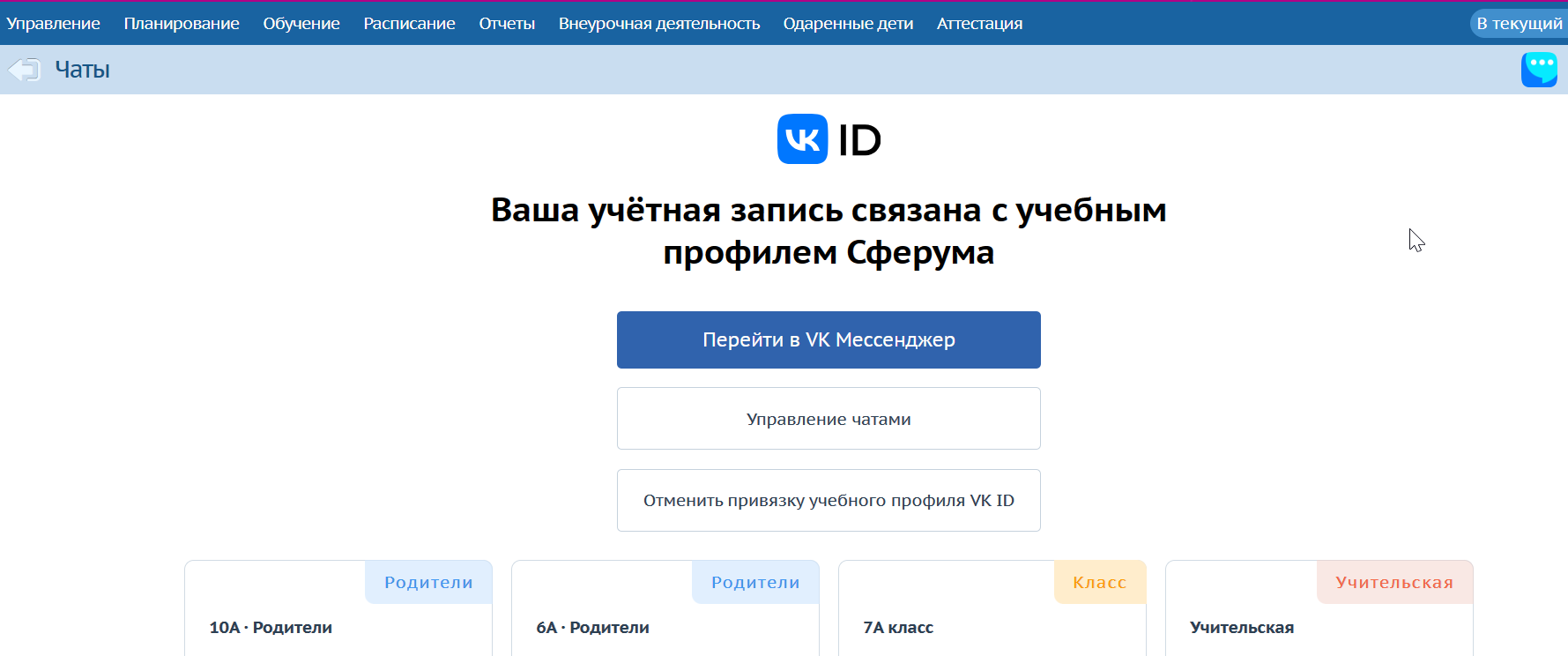 Привязка учетной записи в СГО с учебным профилем Сферум
Способы эффективного использования 
платформы Сферум в образовании
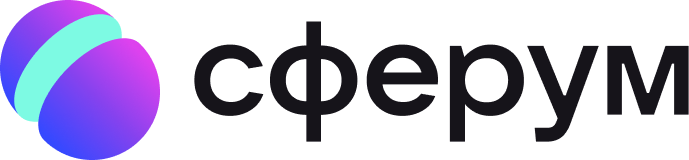 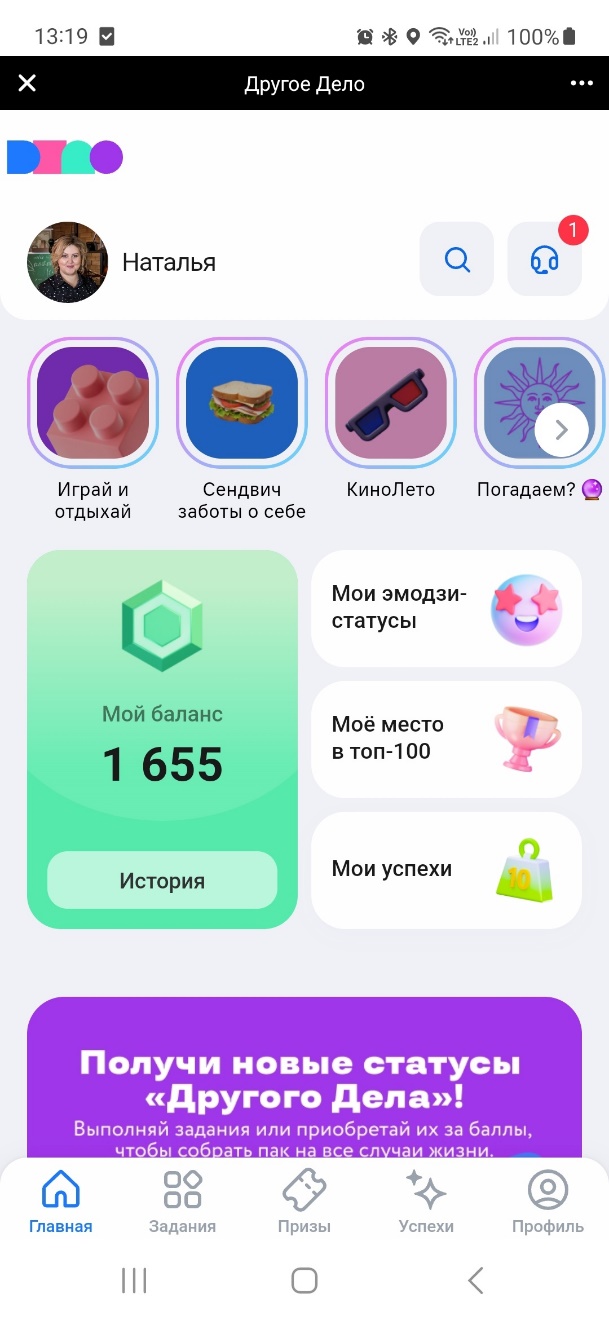 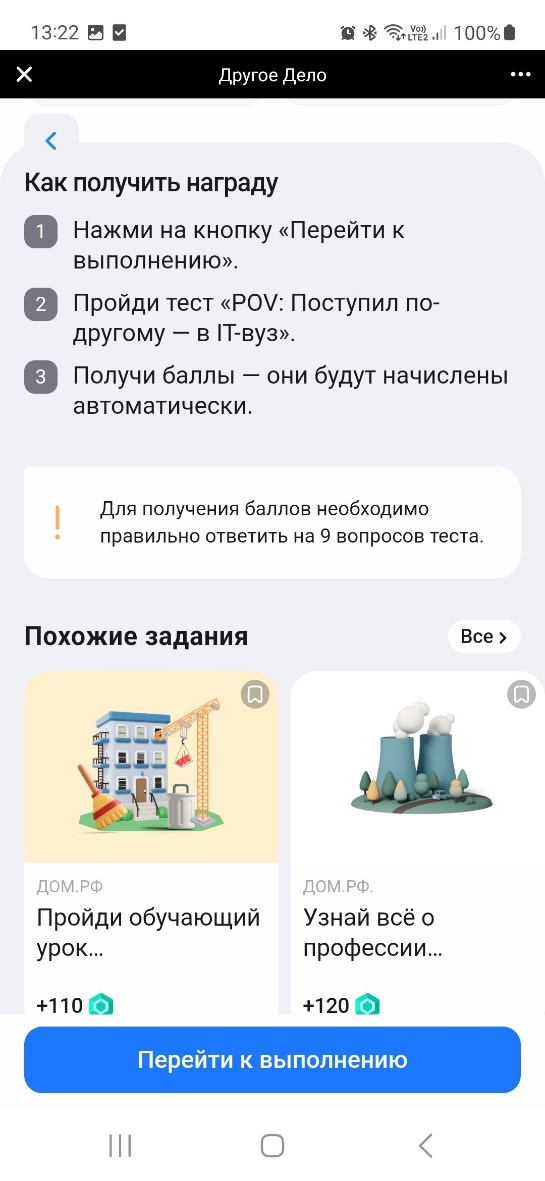 «Другое Дело» — проект, где можно получить разнообразный и уникальный опыт. 

познакомиться с разными профессиями
попробовать медитацию 
стажировки и обучение у специалистов 
отправиться в большое путешествие по России



В сервисе собраны задания на любой вкус
За каждое выполненное задание начисляются баллы, которые можно обменять на бонусы.
Способы эффективного использования 
платформы Сферум в образовании
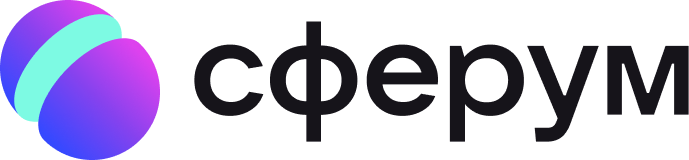 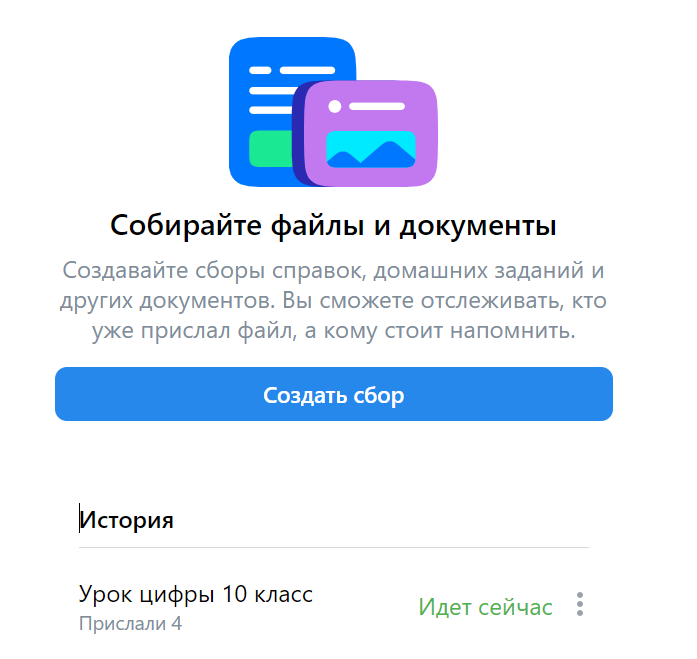 Сервис «Сбор файлов»
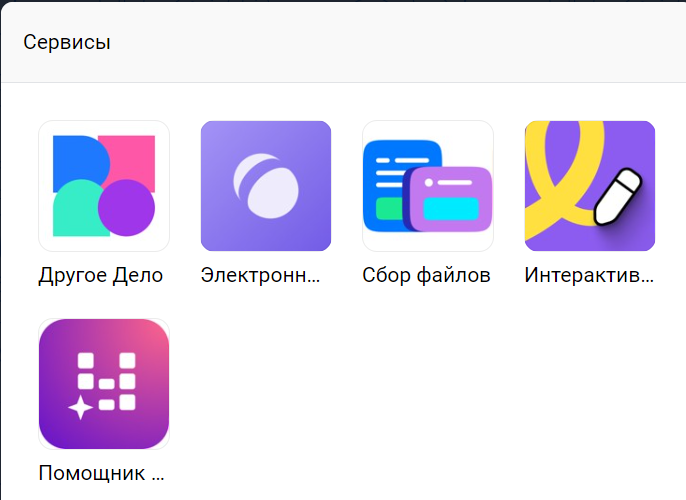 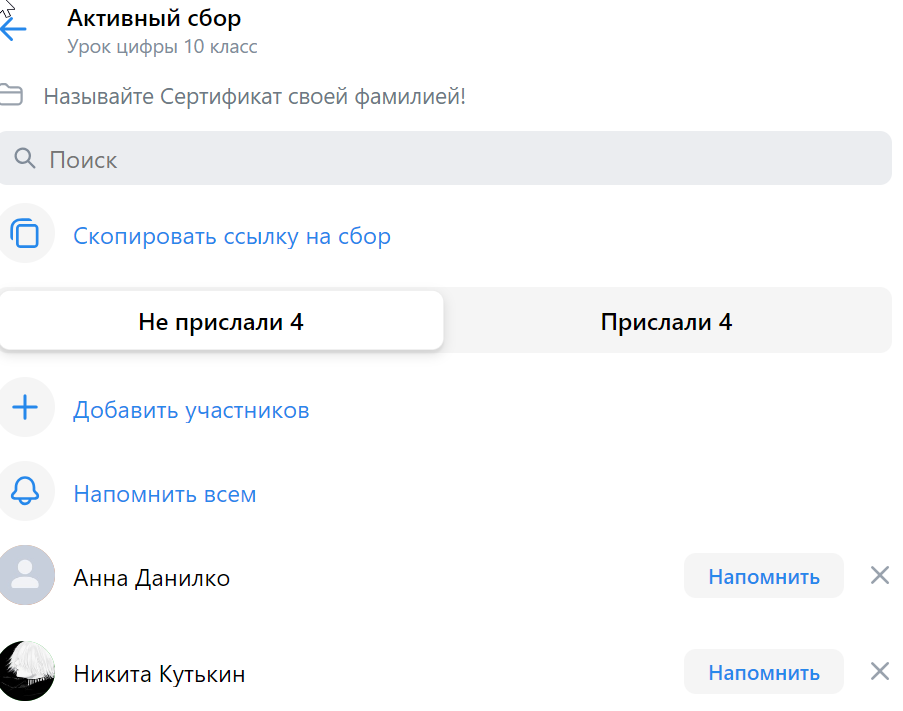 Способы эффективного использования 
платформы Сферум в образовании
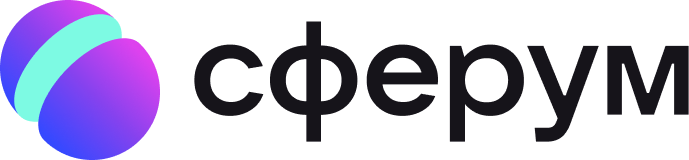 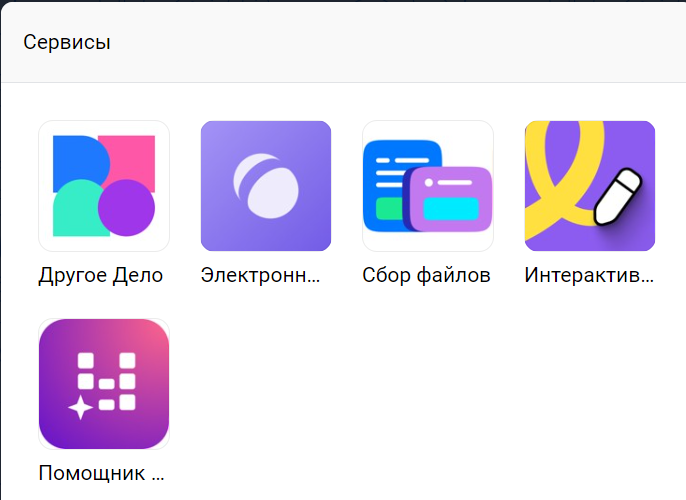 Сервис «Интерактивная карта»
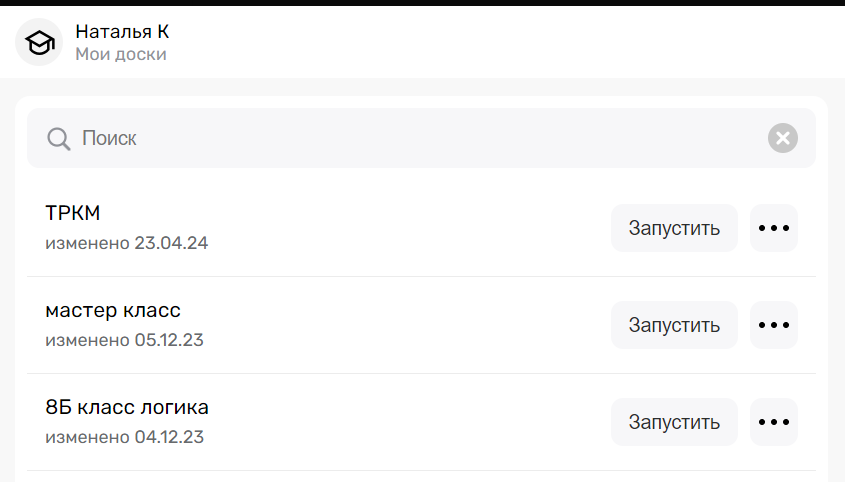 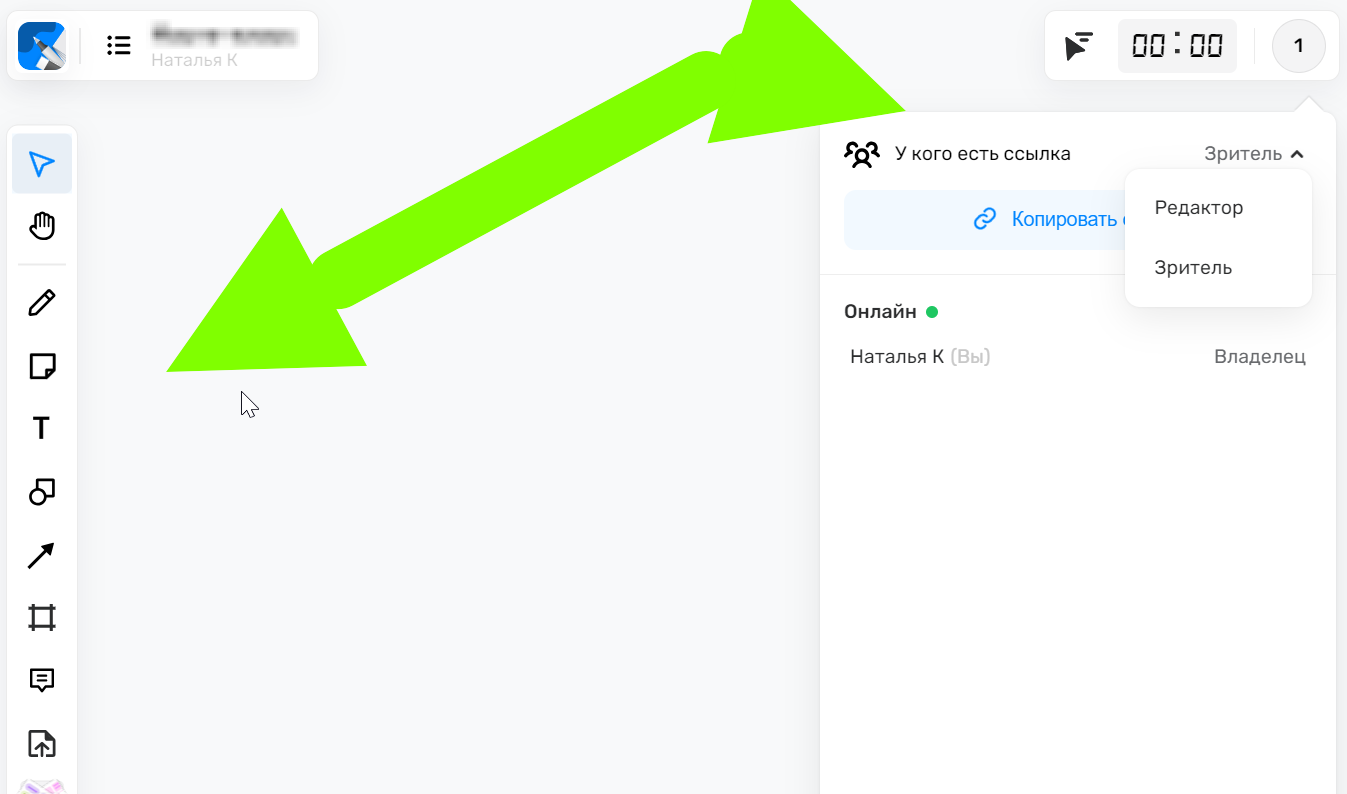 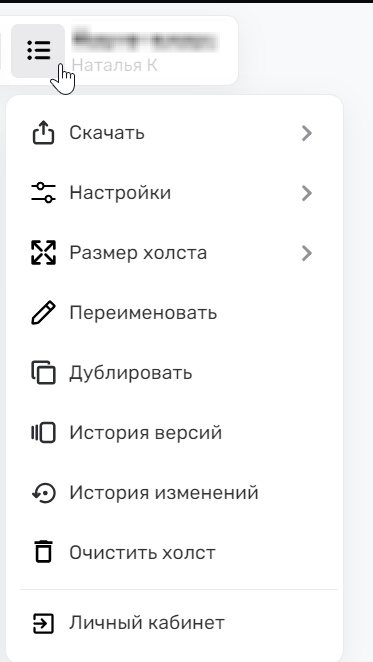 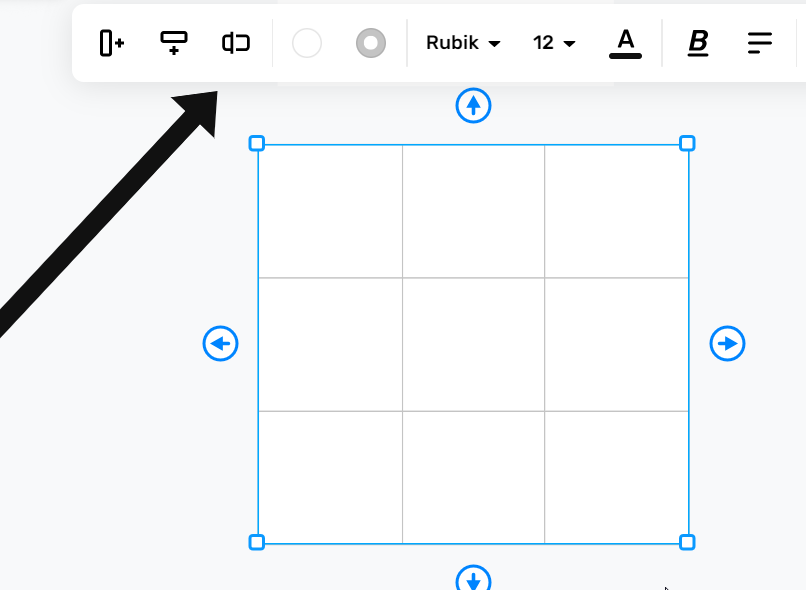 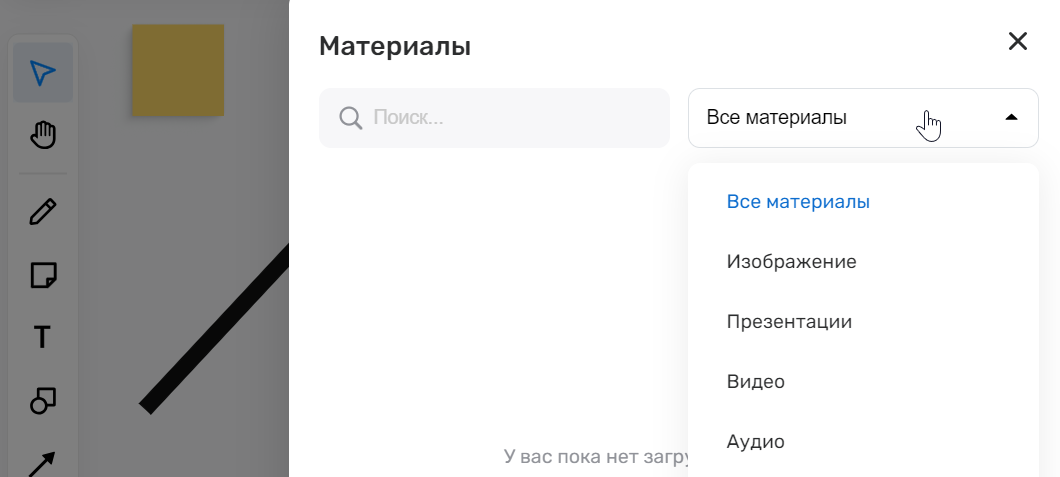 Способы эффективного использования 
платформы Сферум в образовании
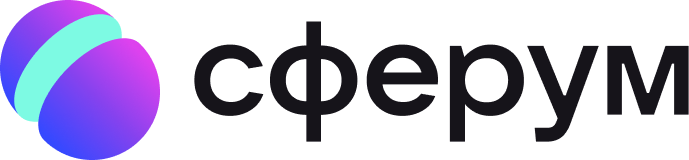 Сервис «Помощник ученика»
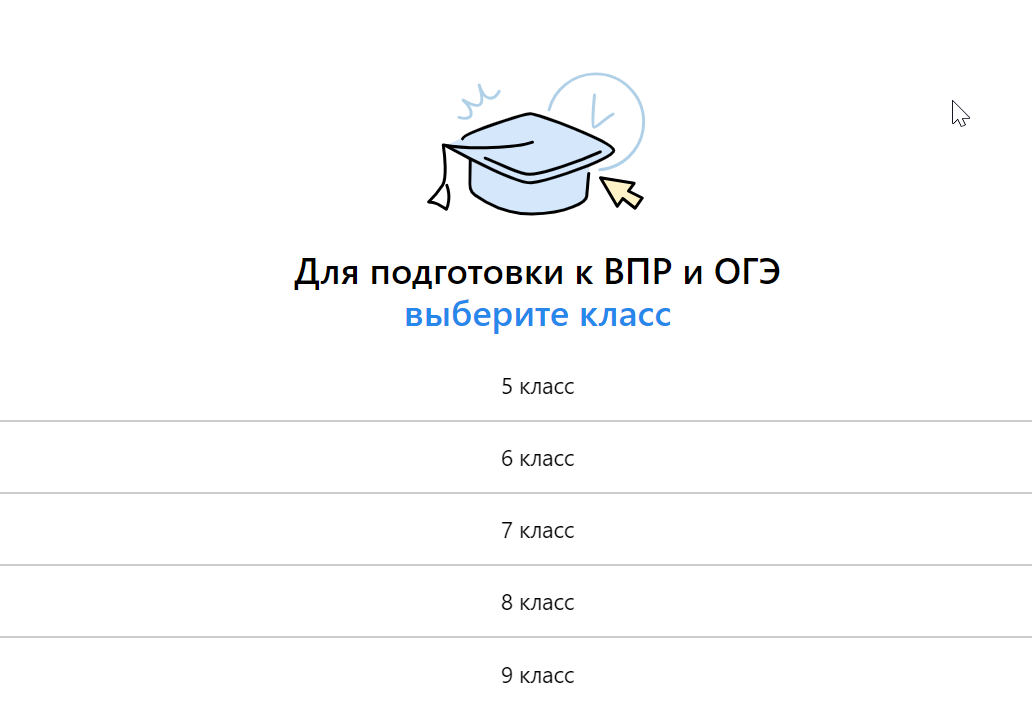 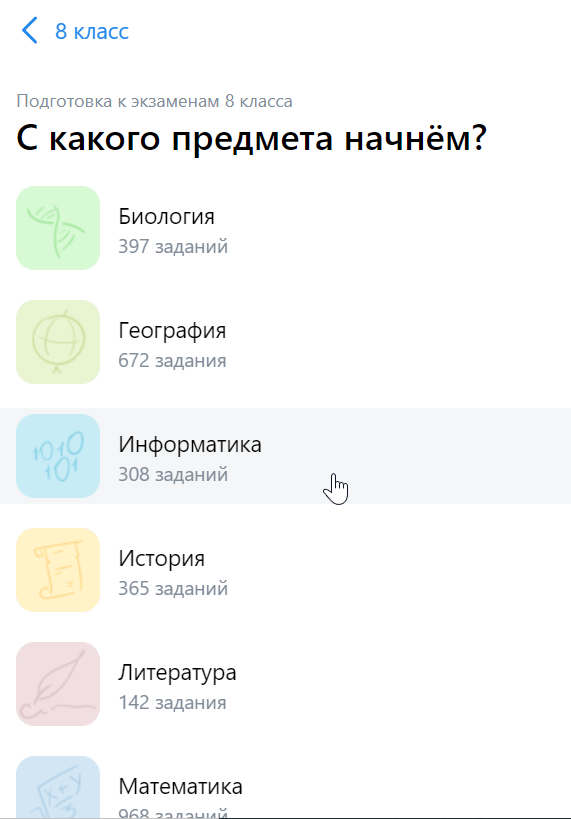 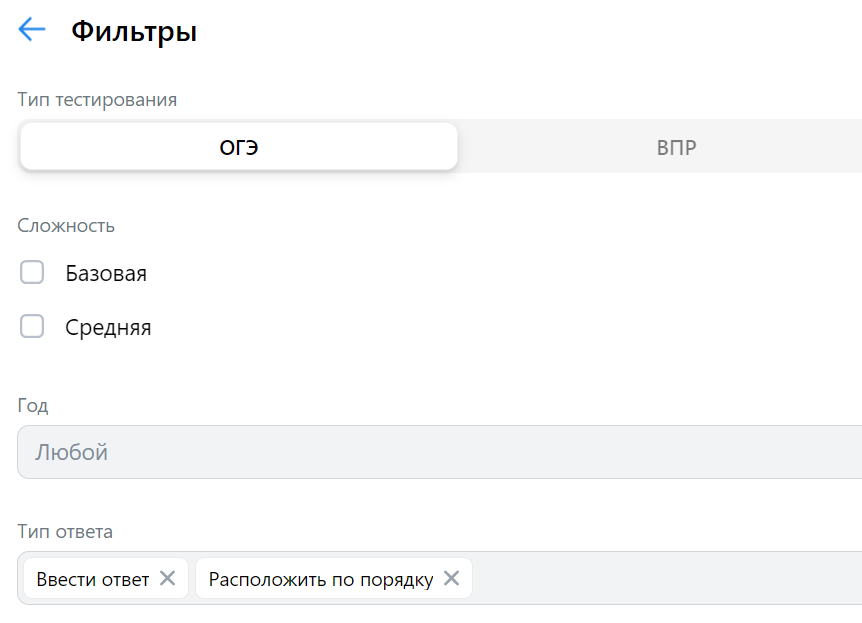 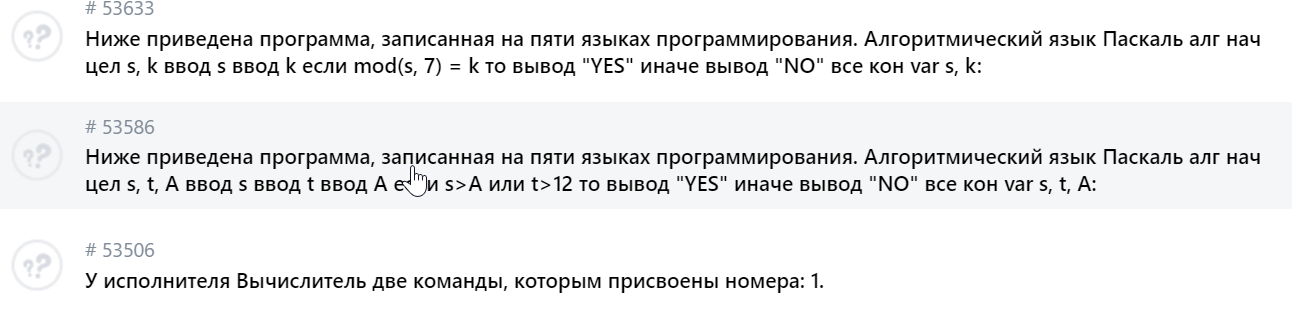 Способы эффективного использования 
платформы Сферум в образовании
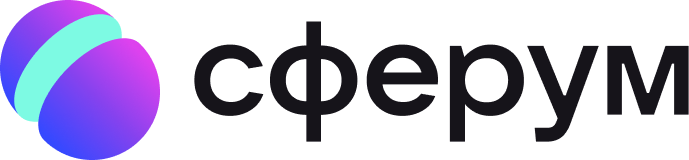 Поддержка 
пользователей
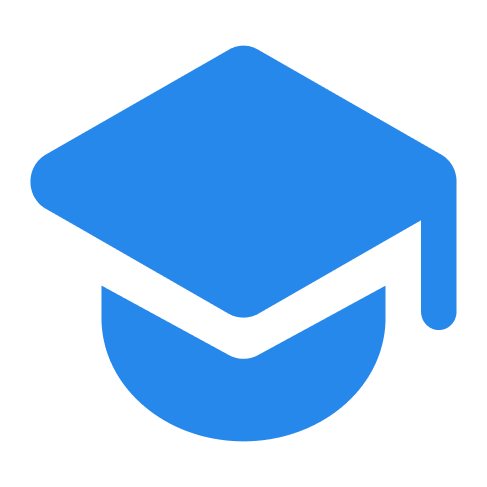 Приоритетная поддержка педагогов для пользователей с подтверждённым статусом учителя
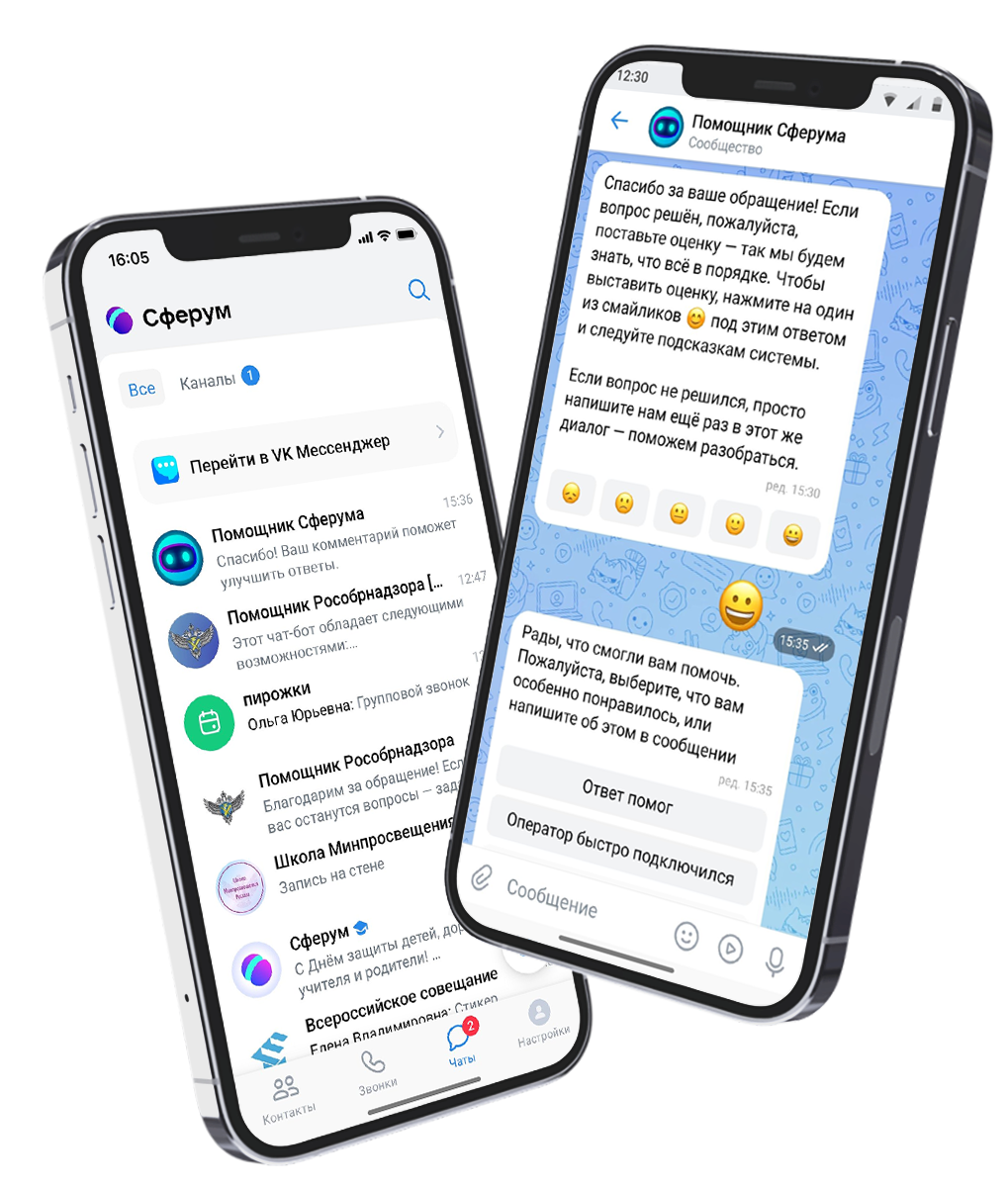 Благодаря новым инструментам за 2024 год
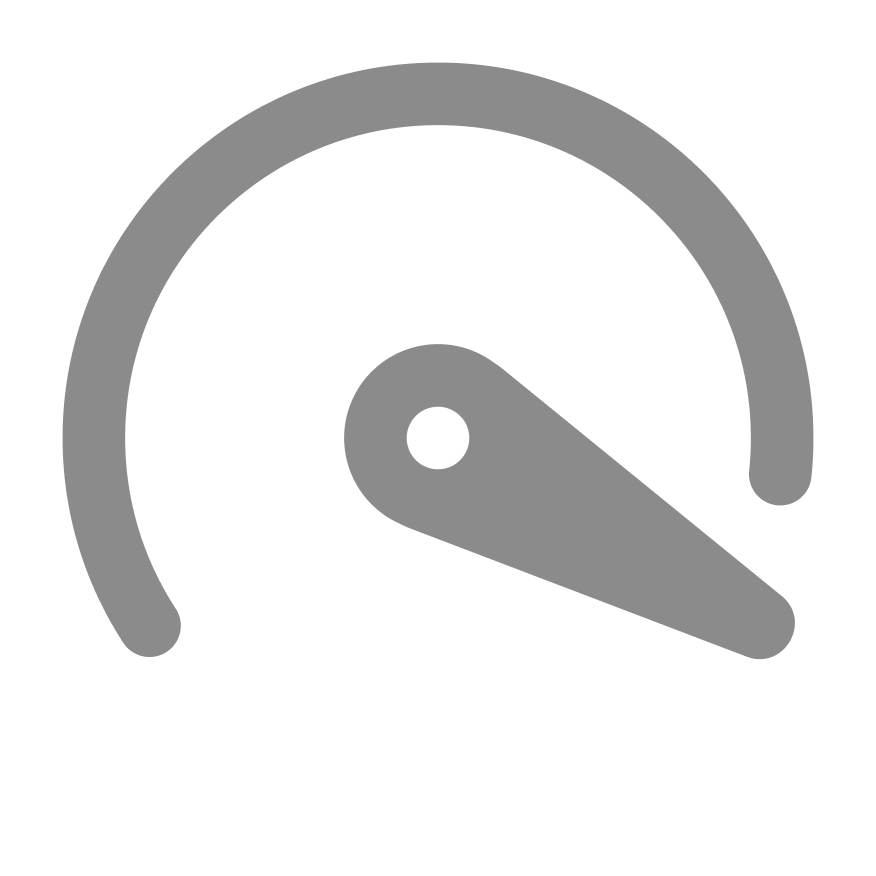 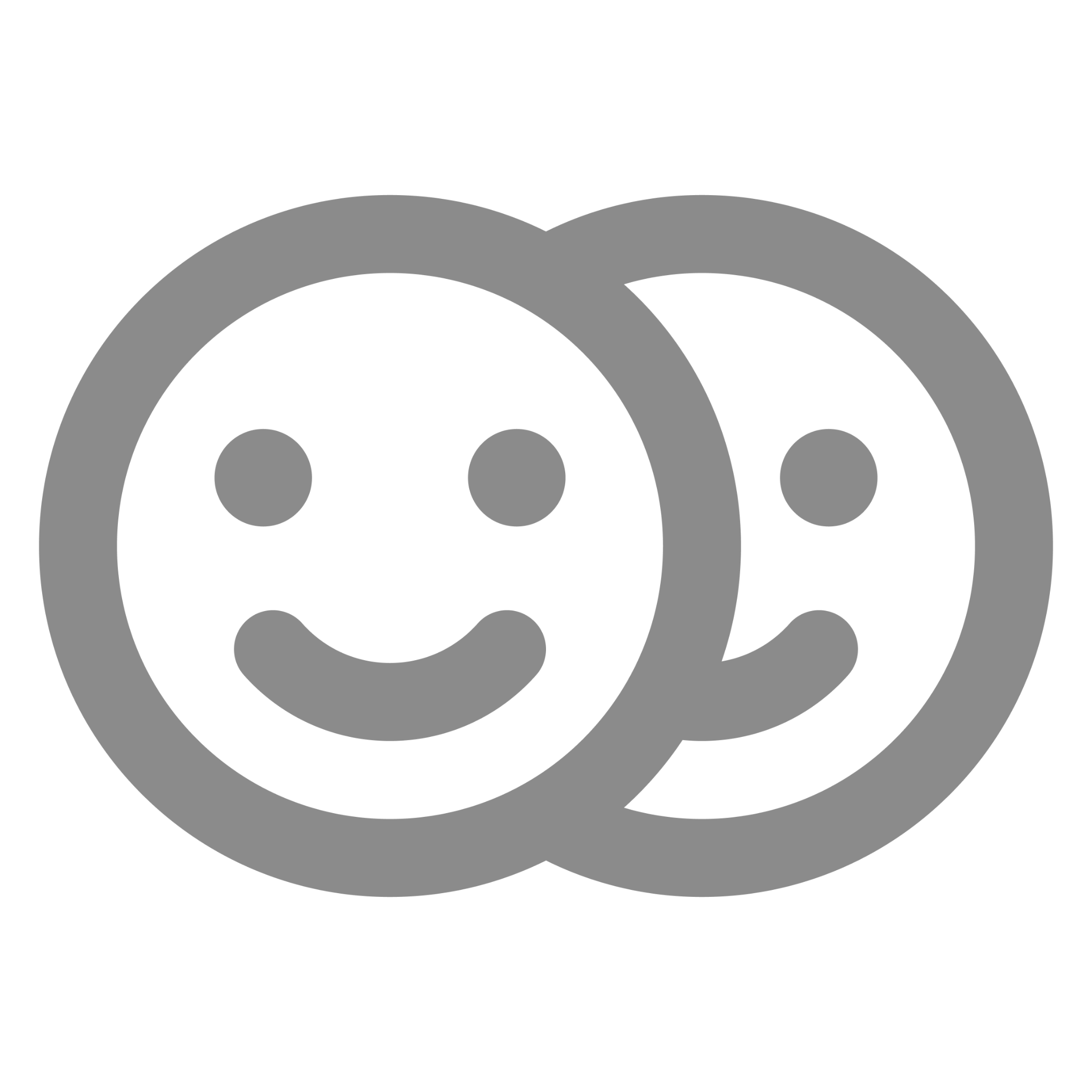 Скорость ответа быстрее в 2,3 раза
+15%
8 минут
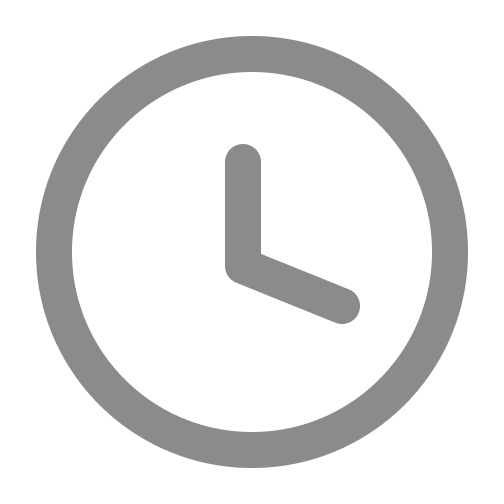 рост уровня удовлетворенностиподдержкой
Среднее время ответа
17
Способы эффективного использования 
платформы Сферум в образовании
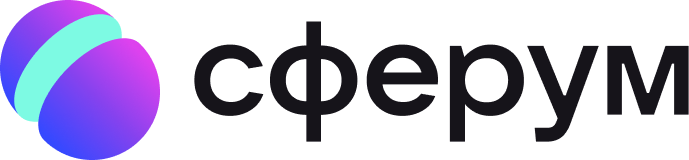 Курс для педагогов
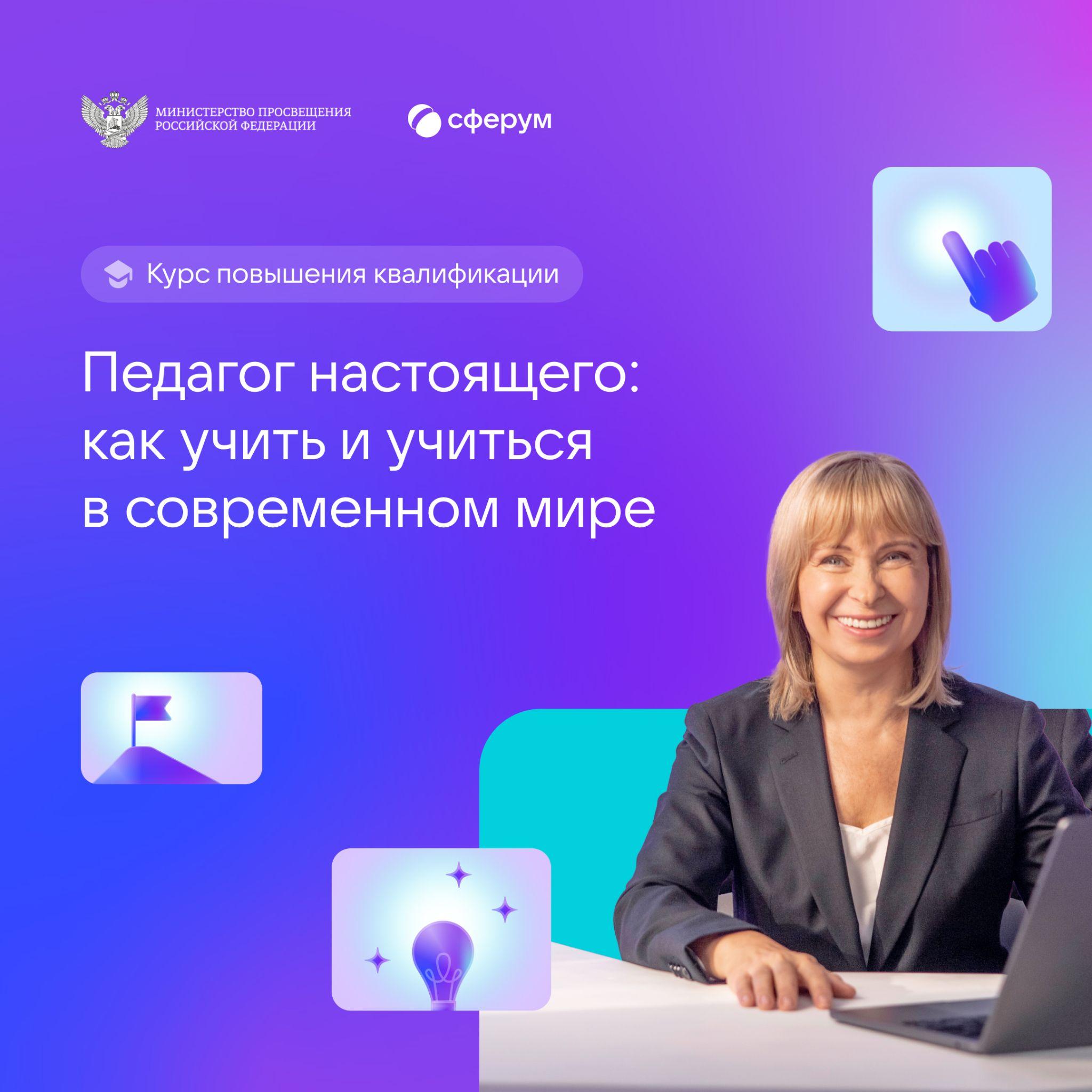 Всем работникам сферы образования доступен бесплатный курс повышения квалификации «Педагог настоящего: как учить и учиться в современном мире». Курс создан при поддержке Минпросвещения РФ
Удостоверение о повышении квалификации
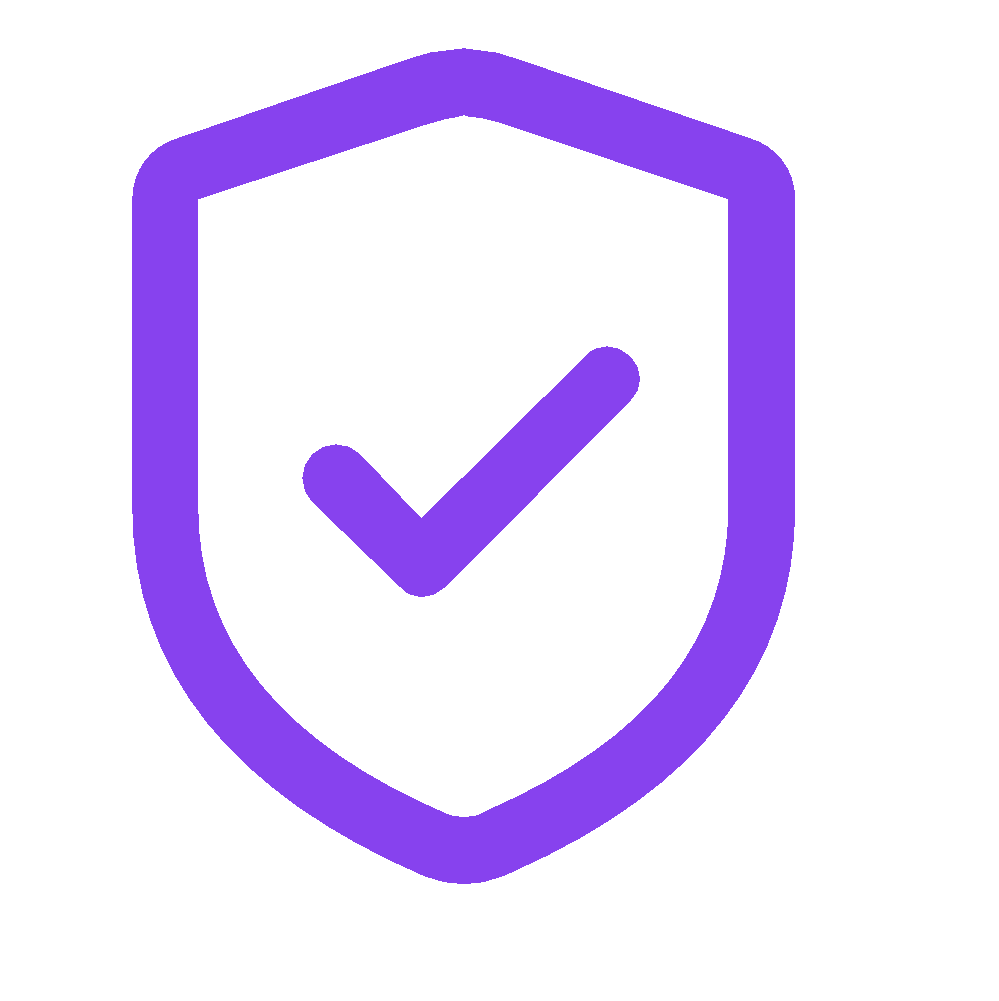 Курс рассчитан на 36 академических часов
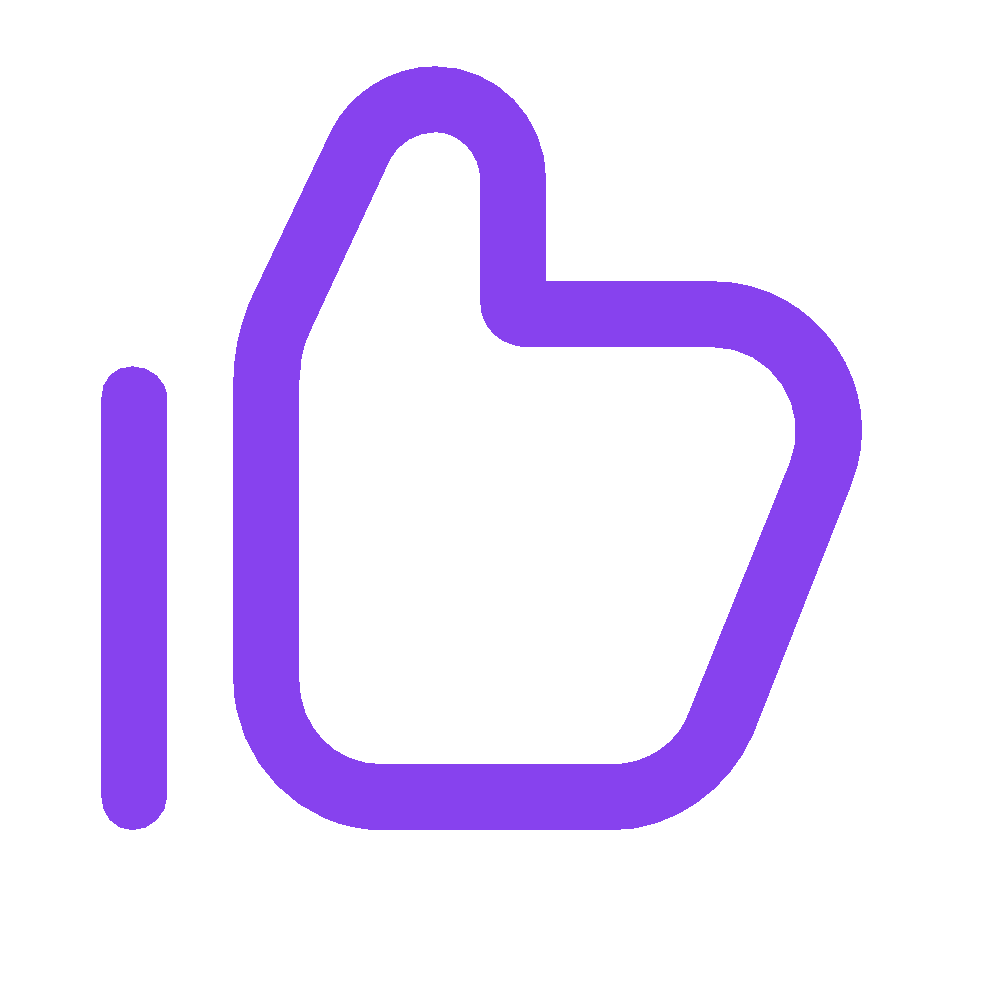 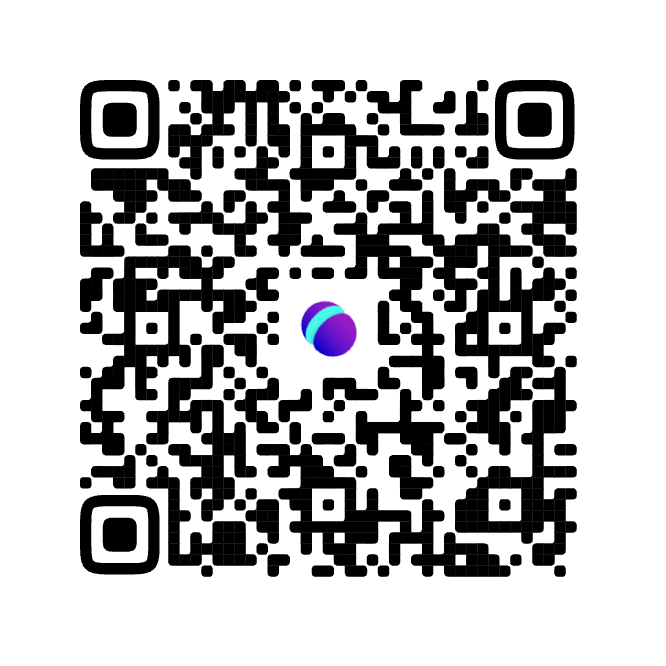 Материалы от педагогов-практиков
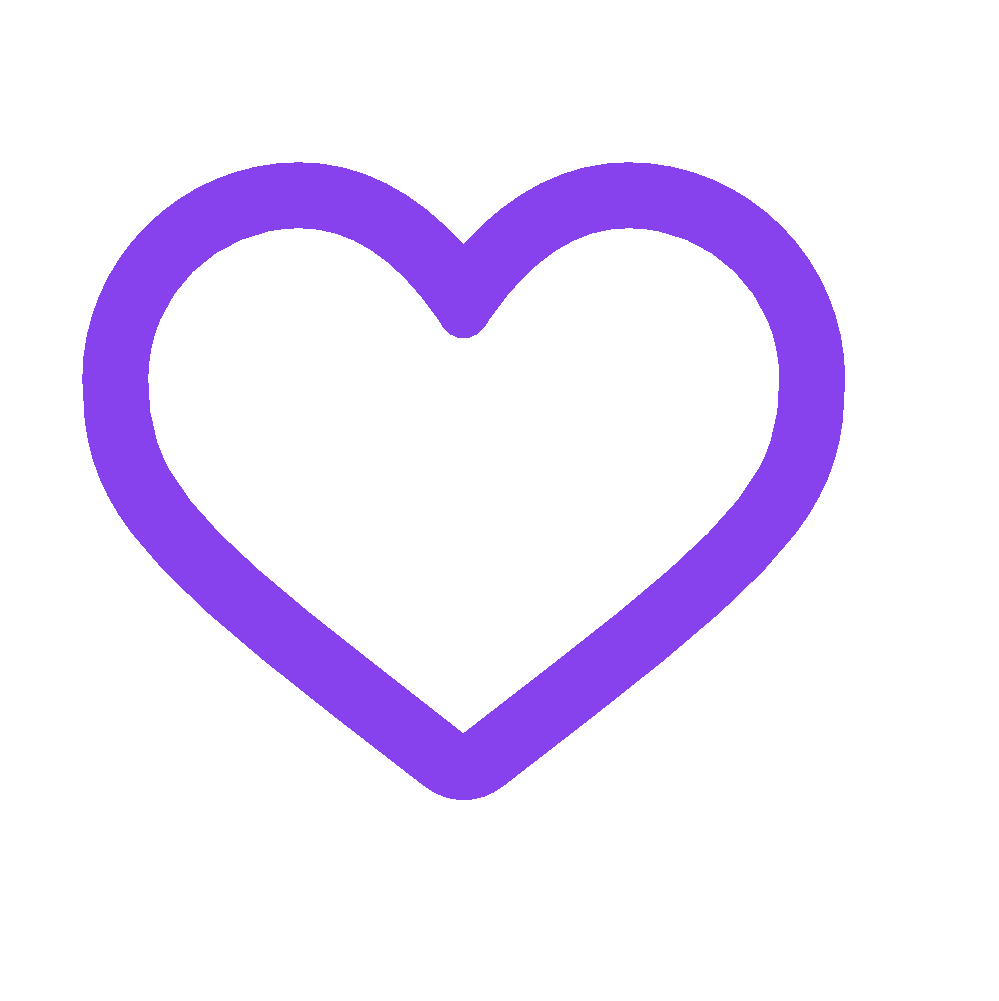 Регистрируйтесь на обучение на сайте prof.sferum.ru/kurs
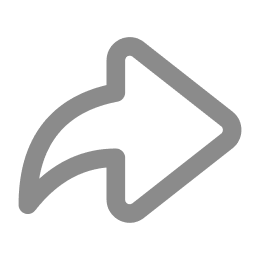 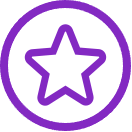 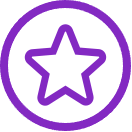 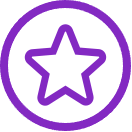 Способы эффективного использования 
платформы Сферум в образовании
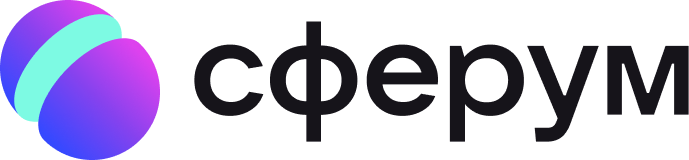 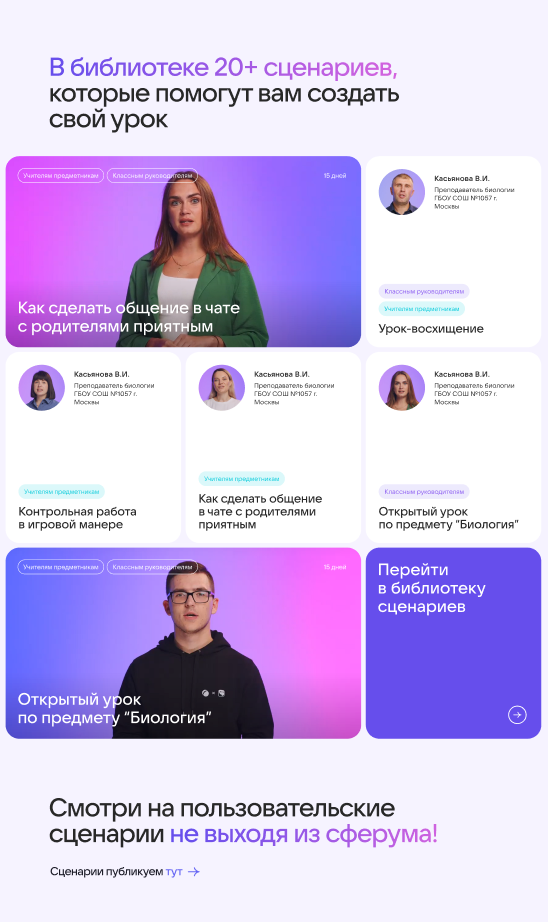 Сферум для педагогов
Изучайте сценарии использования Сферума от коллег и делитесь вашими идеями
В Библиотеке практик собраны идеи использования Сферума в учёбе и внеклассной деятельности: используйте сценарии коллег в работе с учениками и их родителями
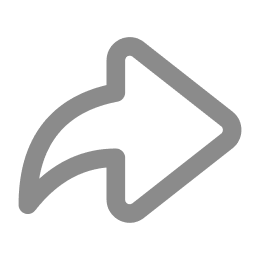 Больше возможностей на prof-sferum.ru
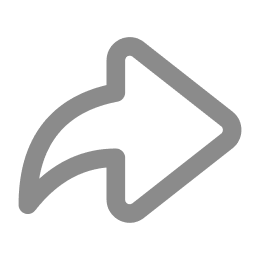 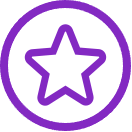 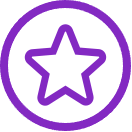 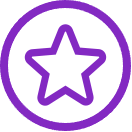 Способы эффективного использования 
платформы Сферум в образовании
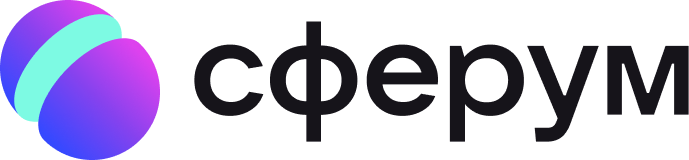 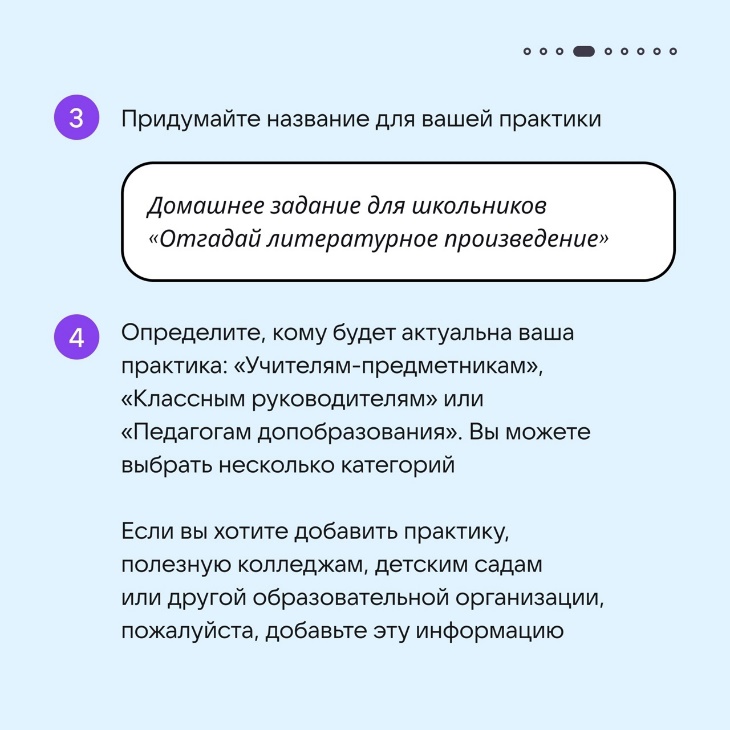 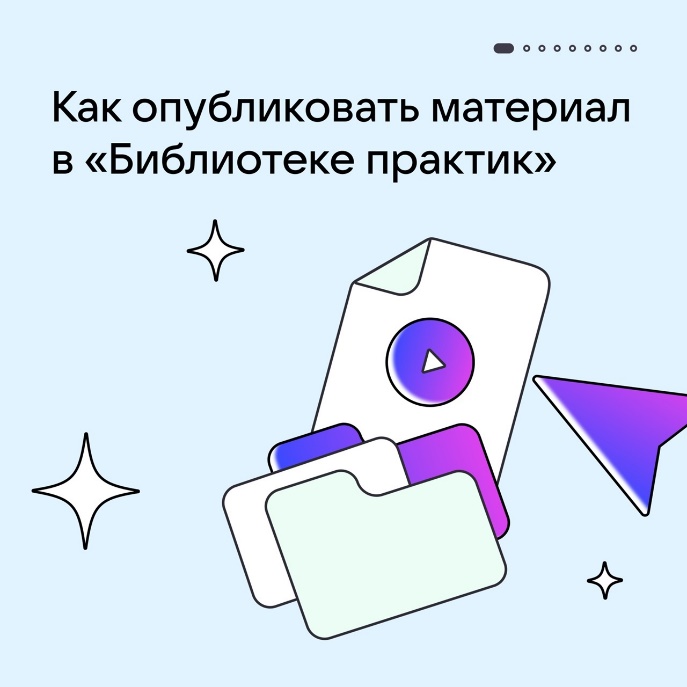 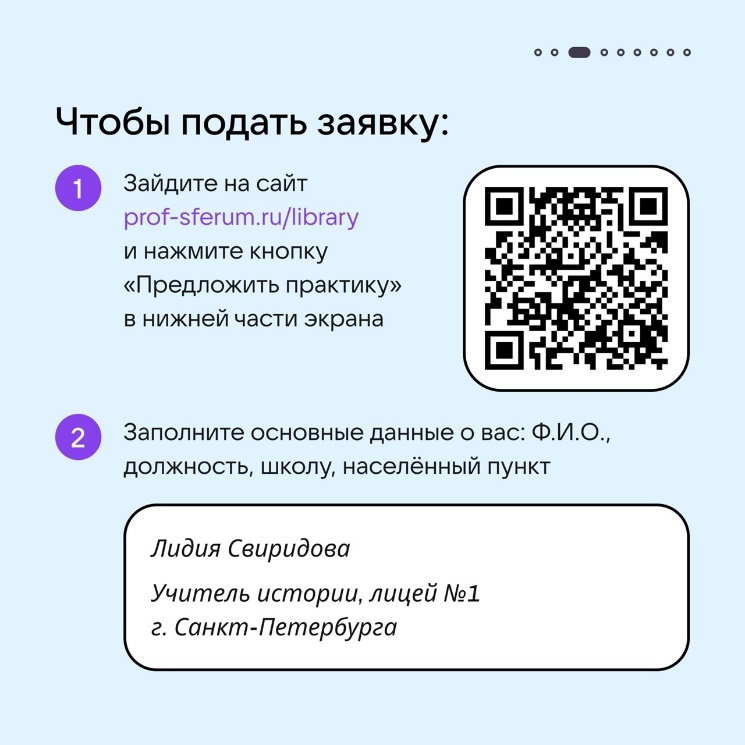 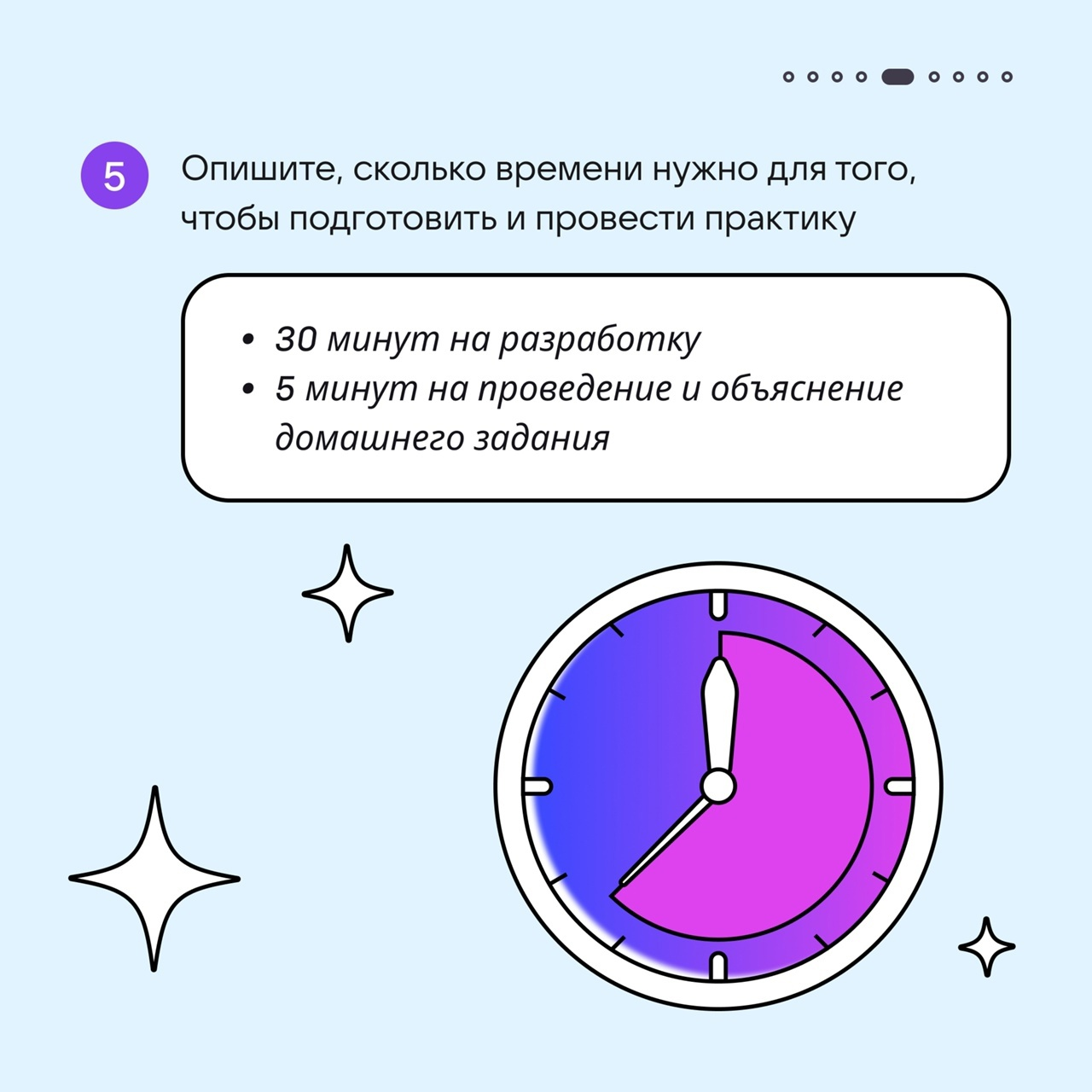 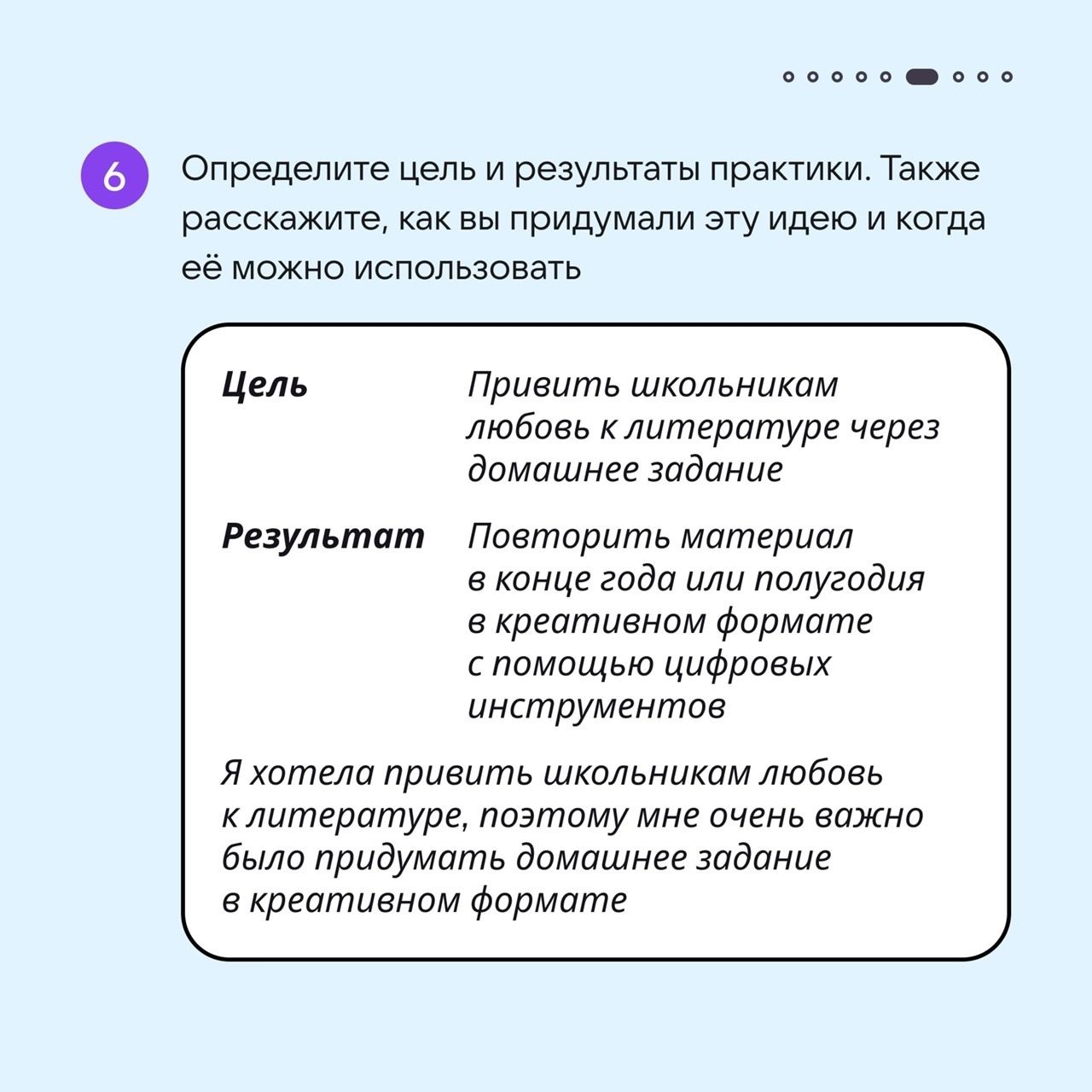 Больше возможностей на prof-sferum.ru
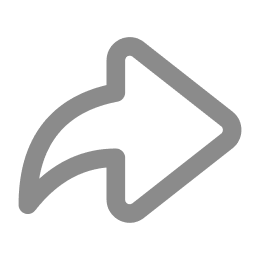 Способы эффективного использования 
платформы Сферум в образовании
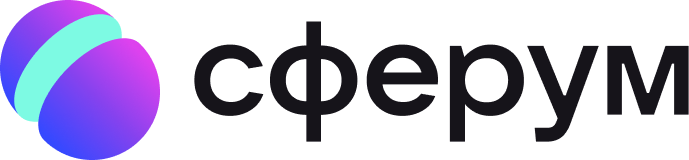 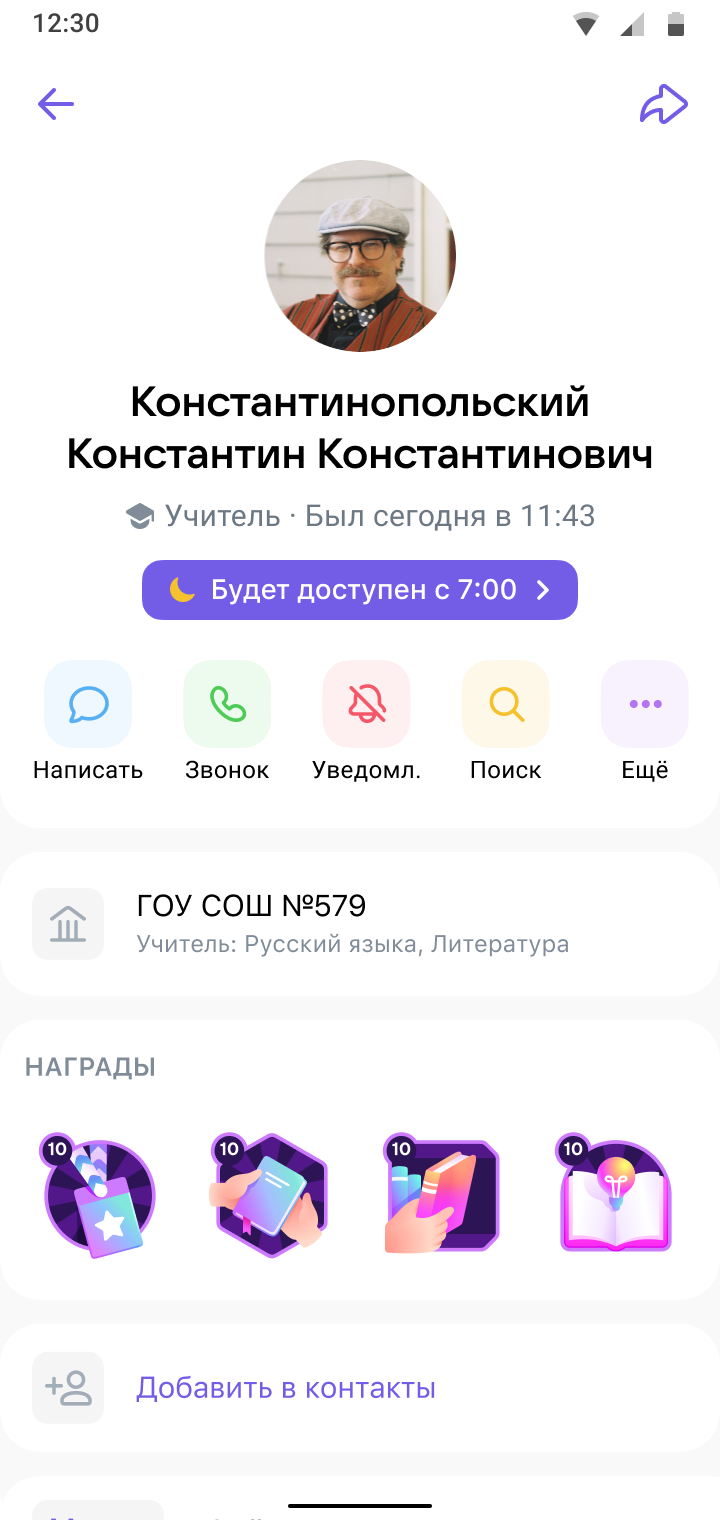 Новые возможности
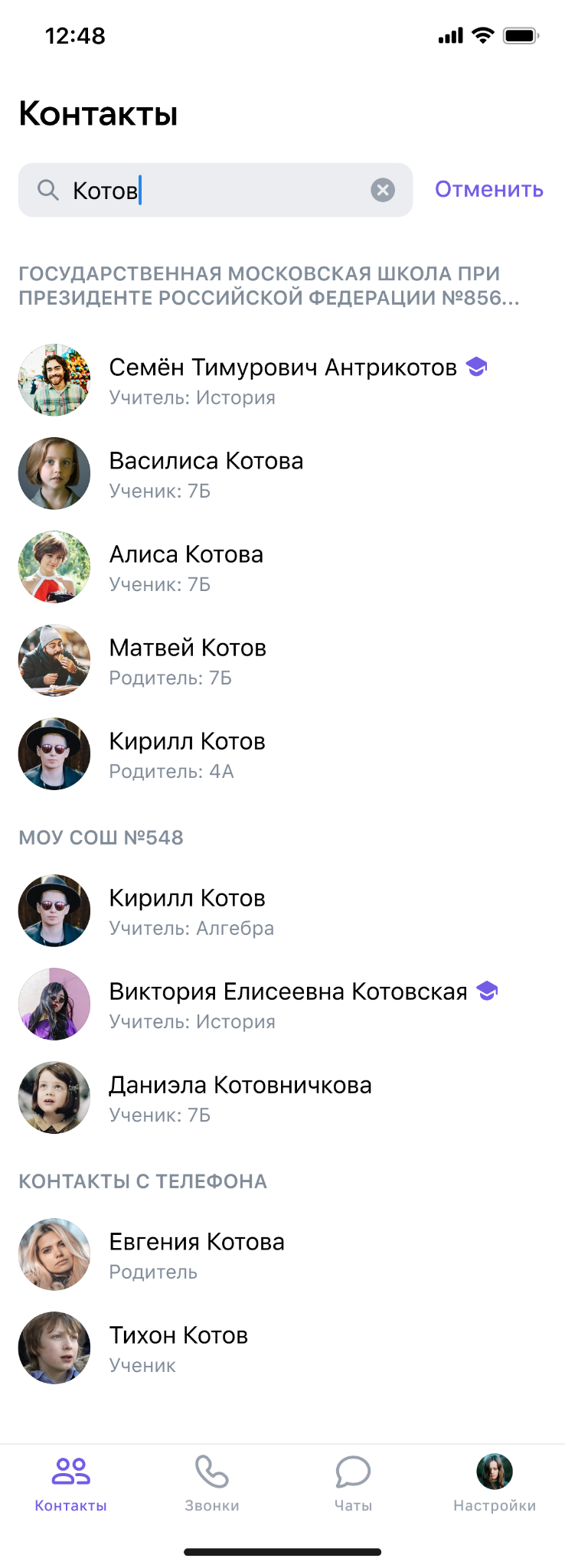 в 2024–2025 учебном году
Быстрый поиск пользователей по своей ОО
Возможность подключить к контактам в Сферуме свою телефонную книгу для расширения круга общения
Безопасное общение: активация чата после одобрения запроса 
Возможность настроить режим «Не беспокоить» для общения только в рабочие часы
Способы эффективного использования 
платформы Сферум в образовании
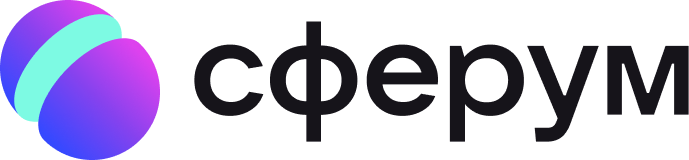 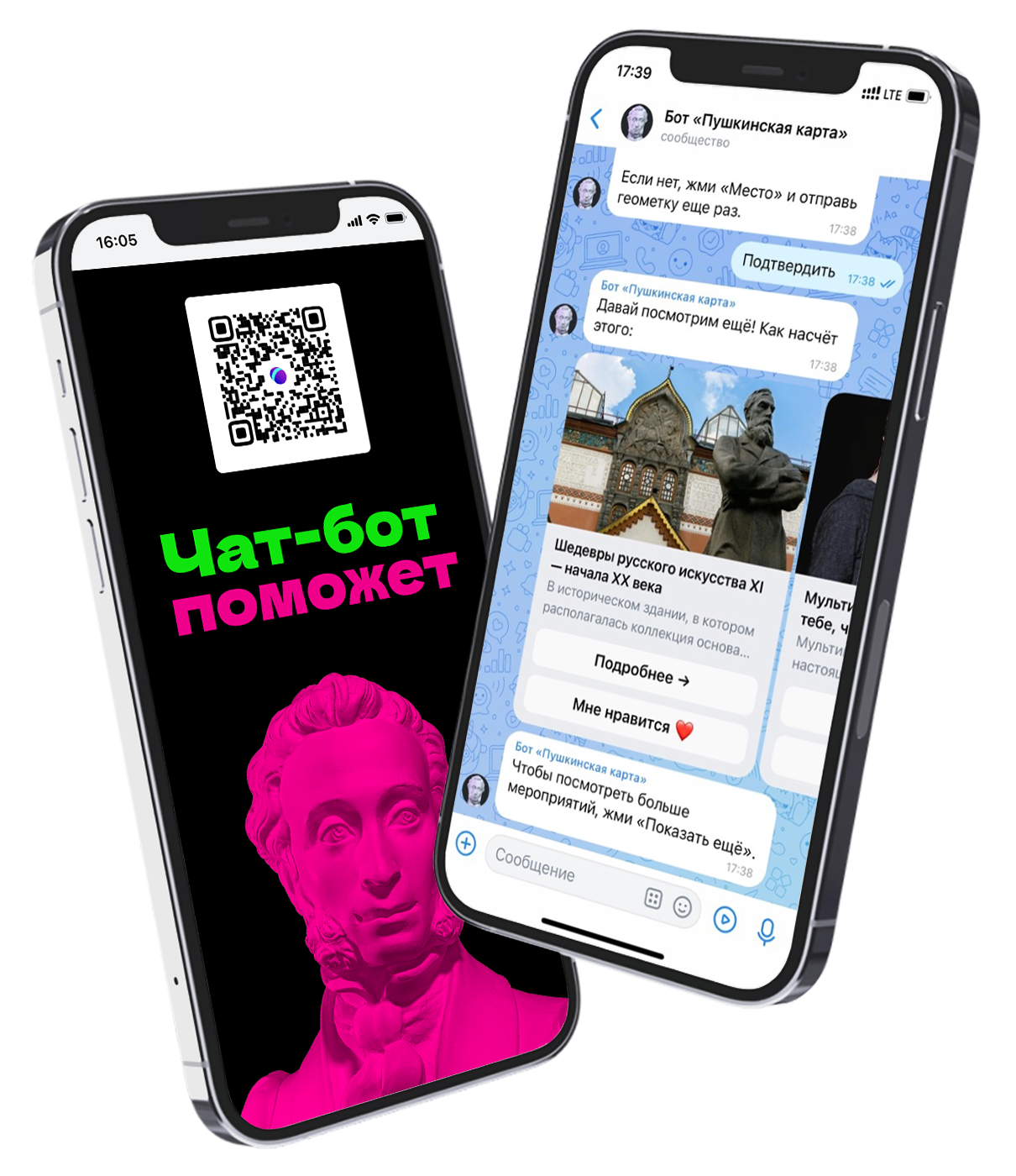 Пушкинская карта
Профориентация
Позволит продвигать обучение в региональной системе СПО
Поможет изучить события региона и перейти к оформлению билета
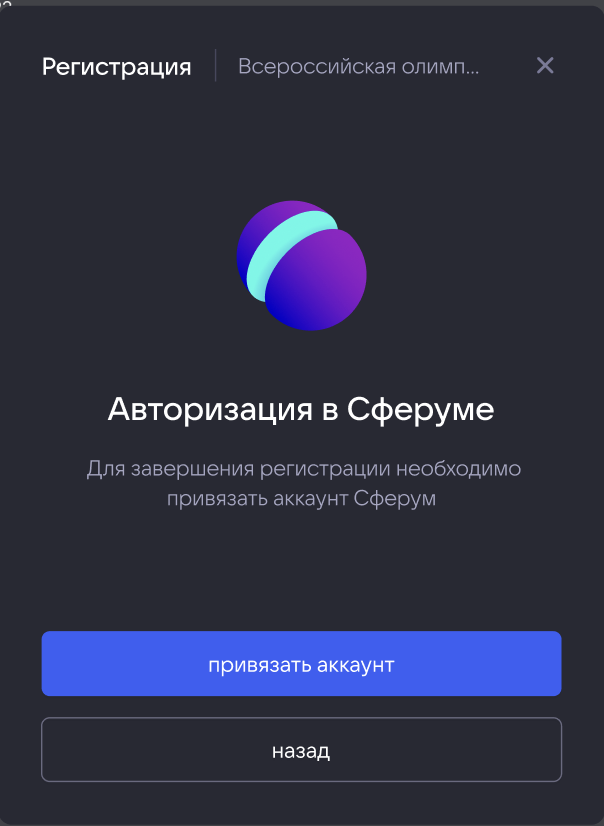 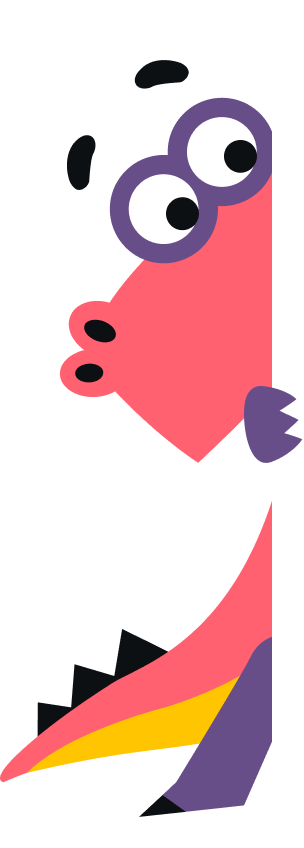 Помощник  Рособрнадзора
Интеграция с олимпиадами
Канал взаимодействия педагога с Рособрнадзором для снижения бюрократической нагрузки
Единая точка входа и уведомлений
Всероссийская олимпиада по искусственному интеллекту 2024
Бесплатные олимпиады
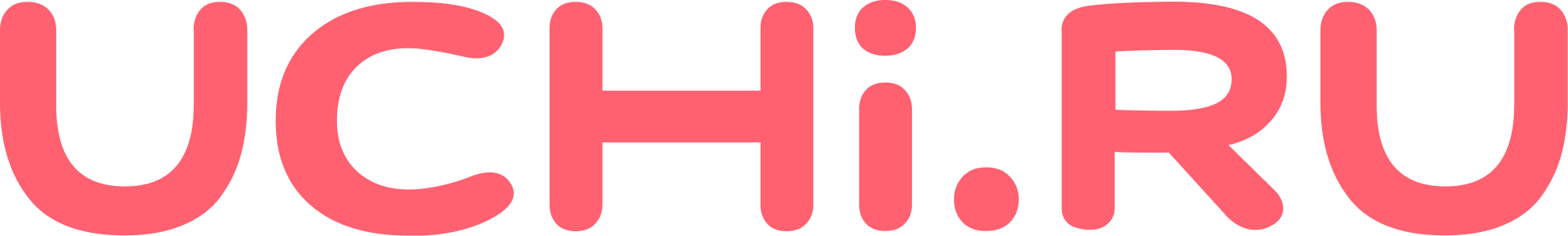 Способы эффективного использования 
платформы Сферум в образовании
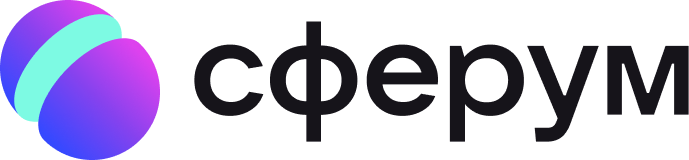 "Если руководитель и учитель не станут первыми примером в использовании цифровых платформ, ученики и родители никогда не поймут всей их важности и не будут к ним стремиться."
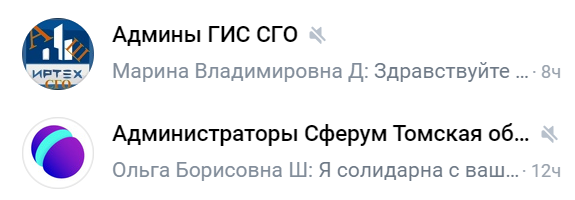 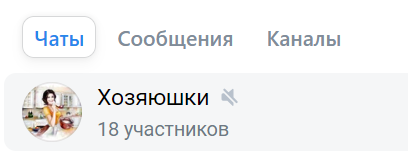 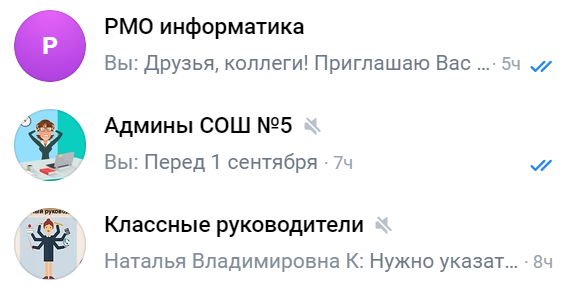 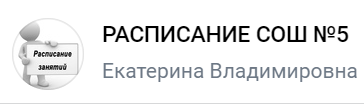 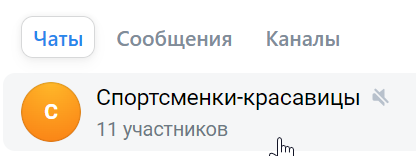 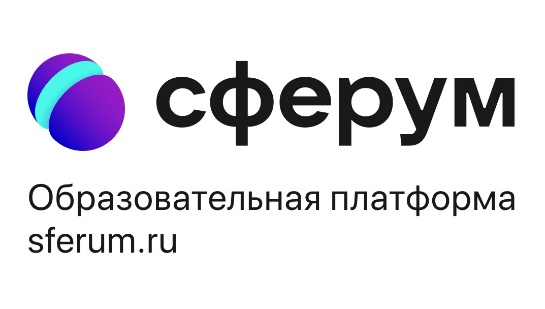 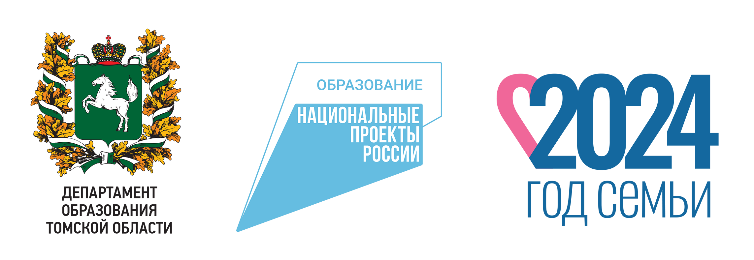 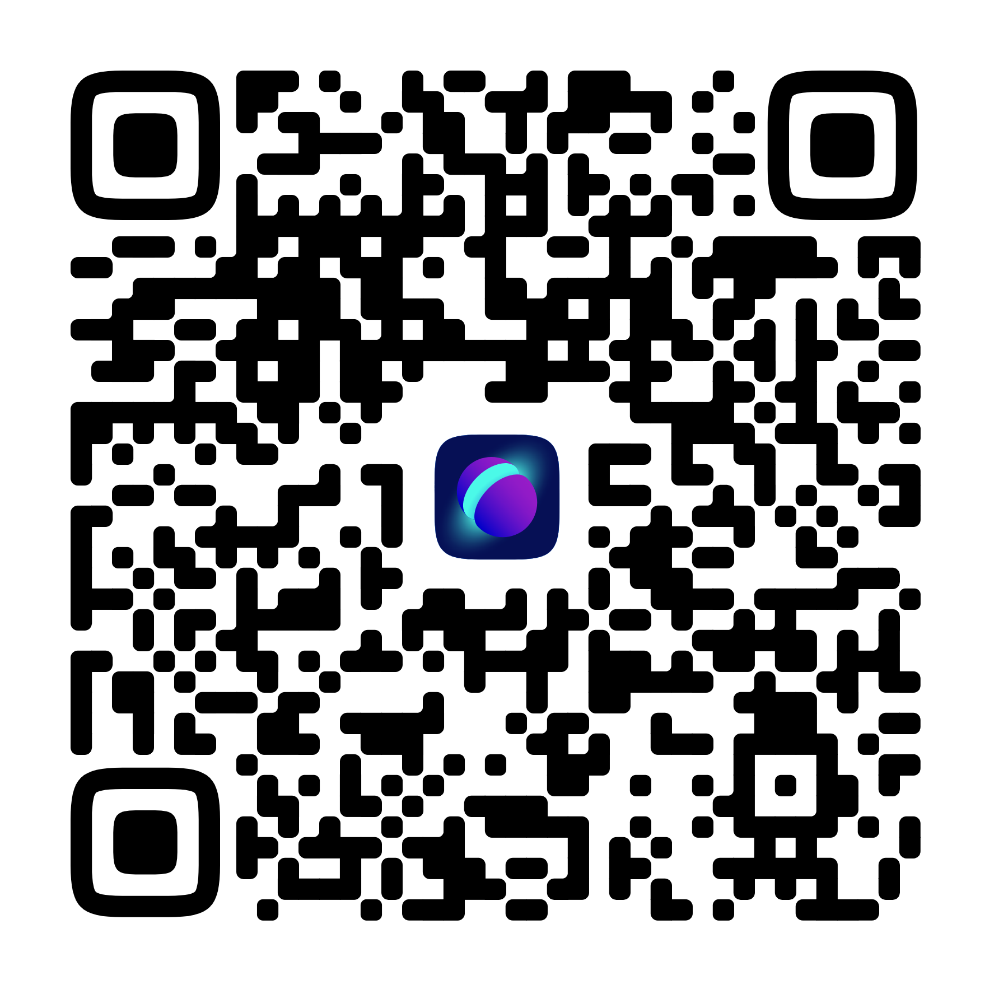 Способы эффективного использования платформы Сферум в образовании
Калинина Наталья Александровна, исполняющий обязанности директора, 
учитель информатики, классный руководитель